Israel Through Palestinian eyes PT 1
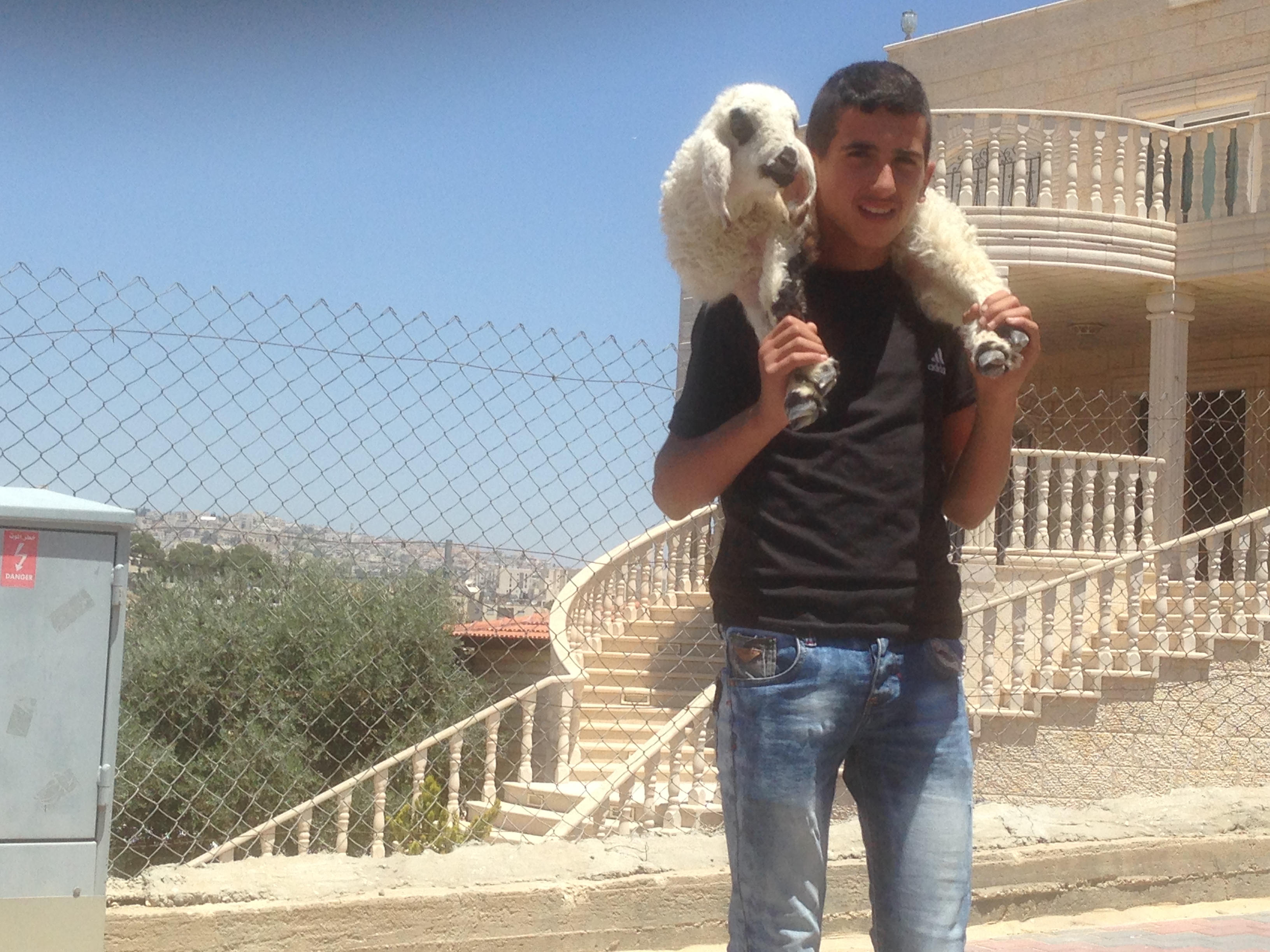 By Bro. Jared Keyes
Sunday School class breakdown
Class I
Rev 9 and Islam
Class II 
Israel and the land
The ottoman empire
Balfour declaration
1948
1967
The Intifada I and II
Class III
Israel today and the Palestinians
The Prophesy of Revelation 9
Daniel’s Image
Birth 
of Christ
Matt 1:1
332 BC – 4 BC
Approx 400 years
70yrs
516 BC – 332 BC
300AD – 1400 AD
Approx 1000 years
370AD
Approx 400 years
Roman
 Empire
Byzantine
 Empire
Babylonian 
Captivity
Rebuilding
 of
 the wall 
and
 Temple
Rule of
Alexander 
the Great
Geek Empire
Beginning 
of the
 Roman
 Empire
Timeline
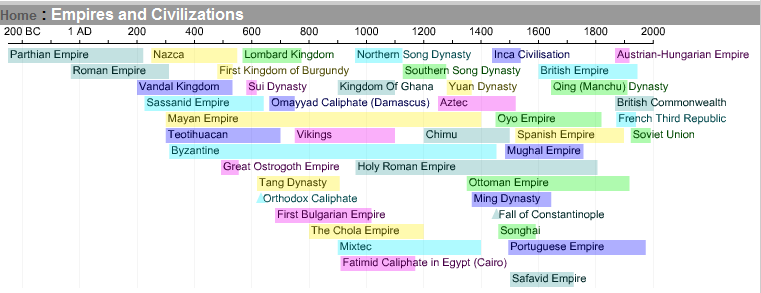 We Examine the End of the Roman empire into the Byzantine empire.

We will later look at the end of the Ottoman empire to see where these Arabs and Muslims ended up and how they play a role in the Land of Israel
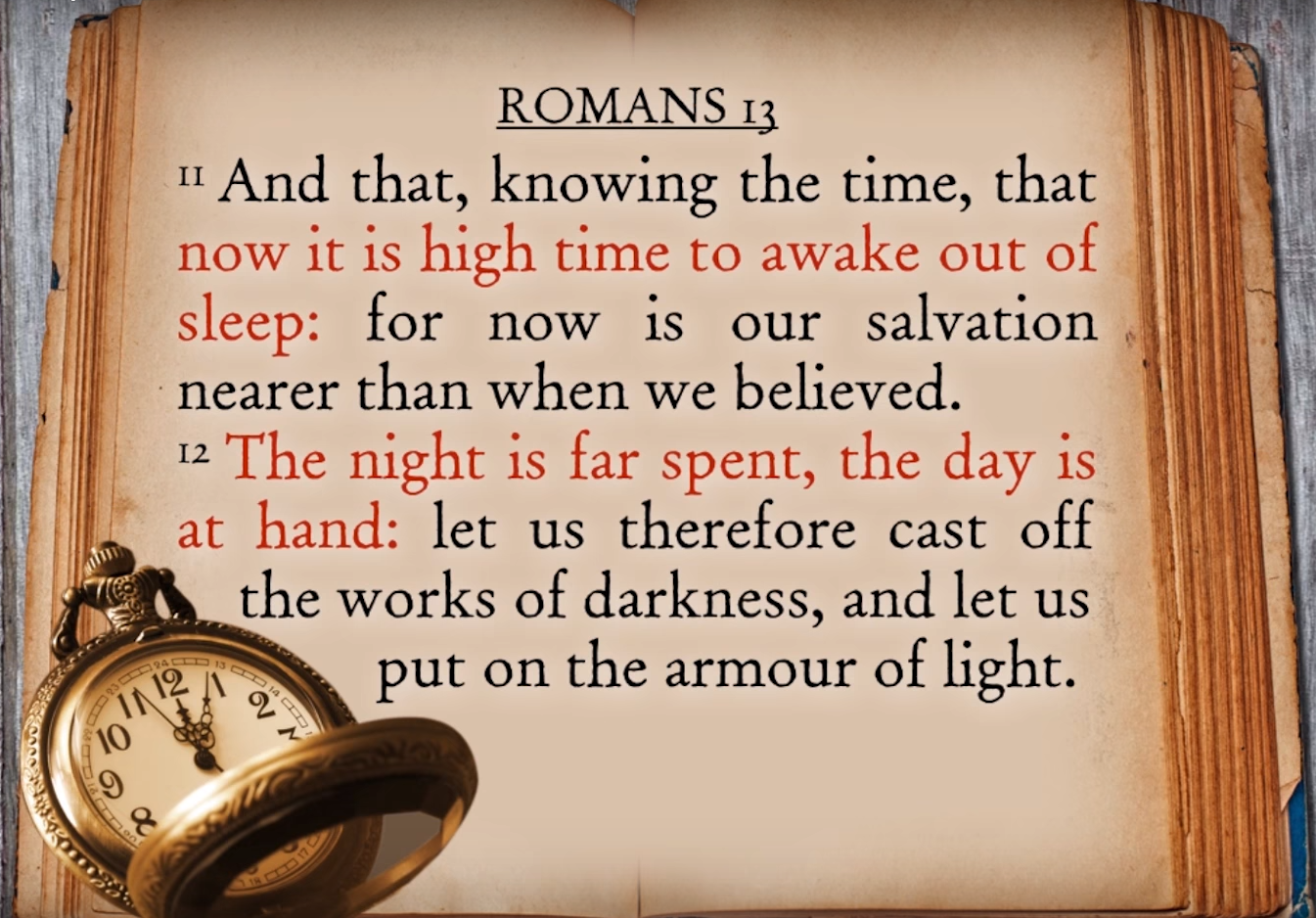 Biblical warnings
AWAKE
The night is far spent
The Day is at hand
Phophesy can wake us out of out sleep
Especially as we know that the time is near
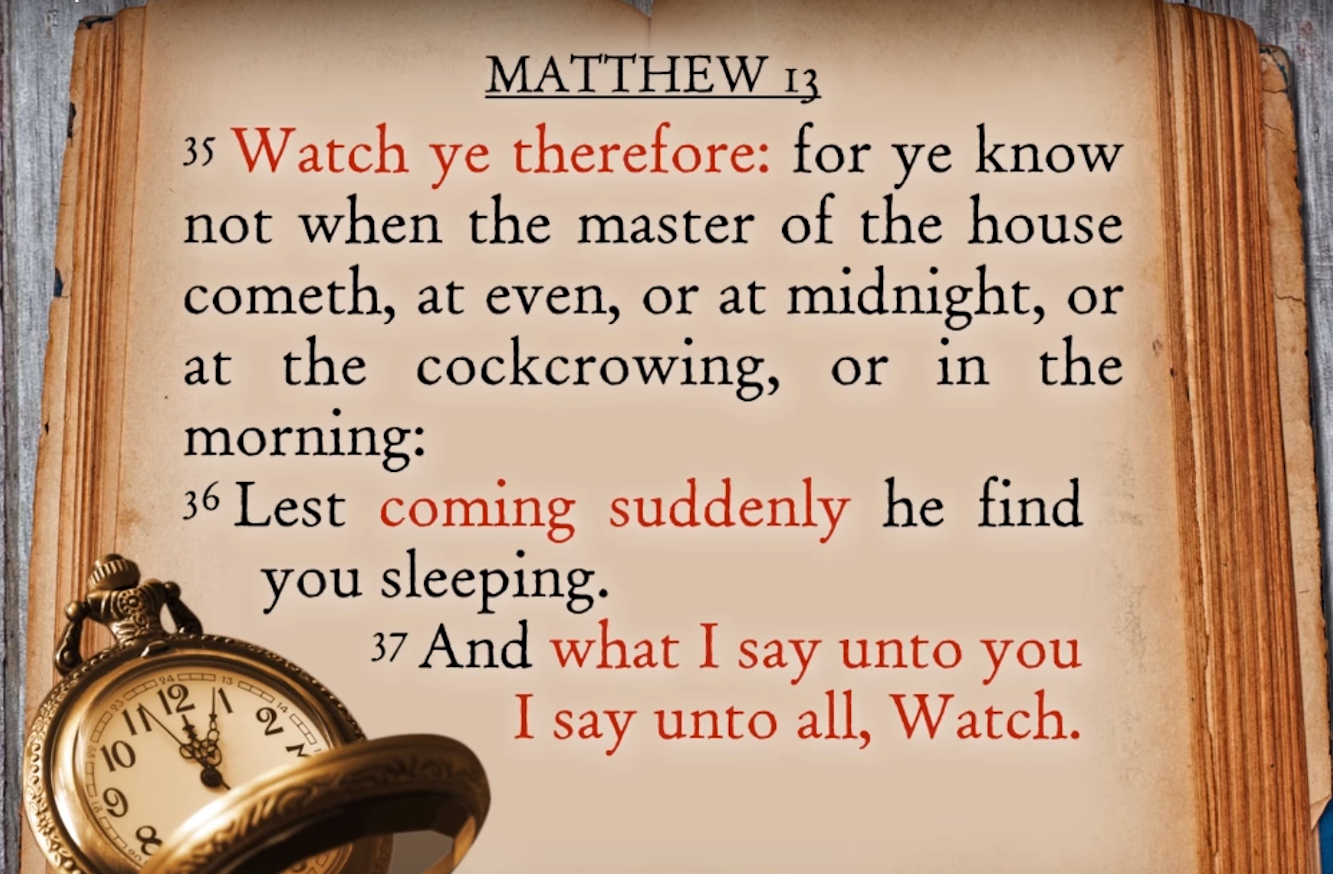 Biblical Warnings
Watch therefore
It will come suddenly
Watch
Everyone one of us a personal responsibility to watch for the signs of his coming
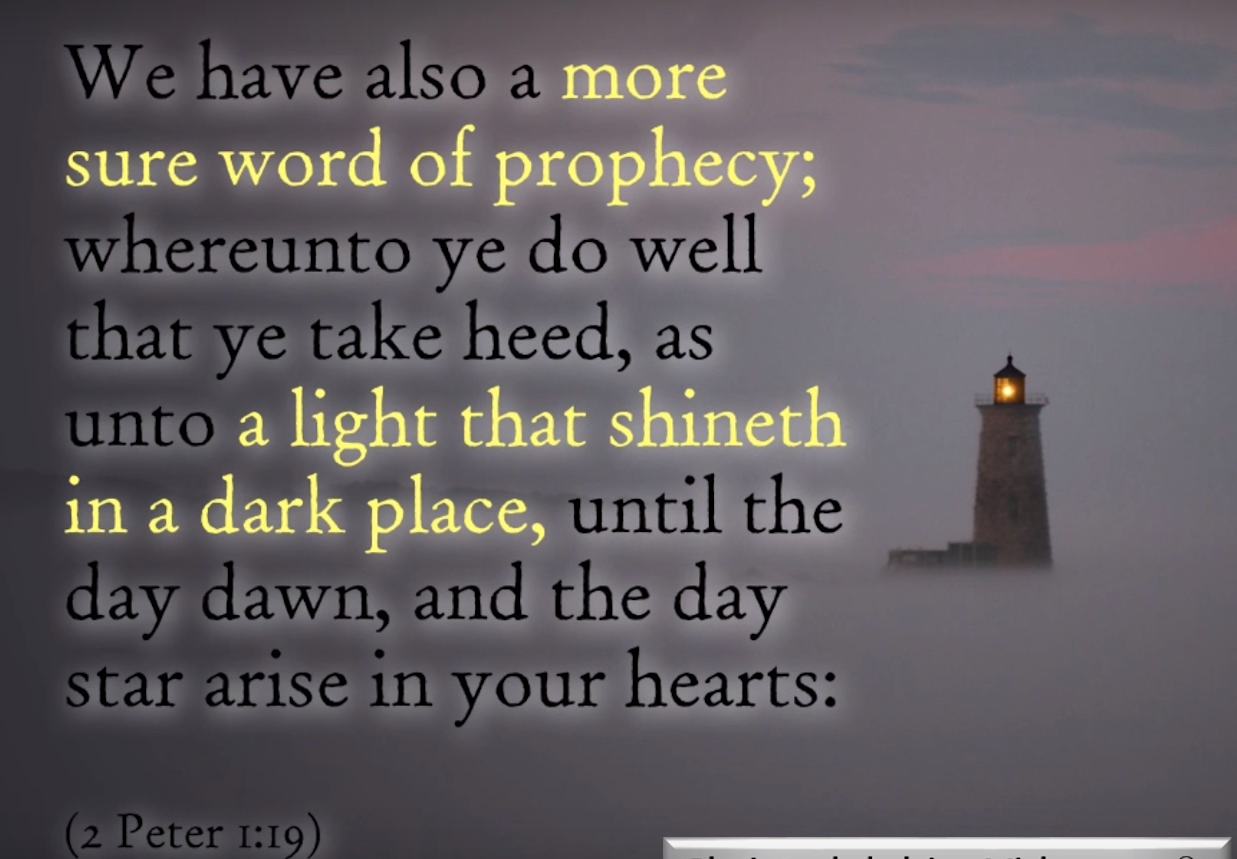 Prophesy will shine a light in a dark place
It is our own fault if we don’t have the light of prophesy in our heart.
2Pet 1V19
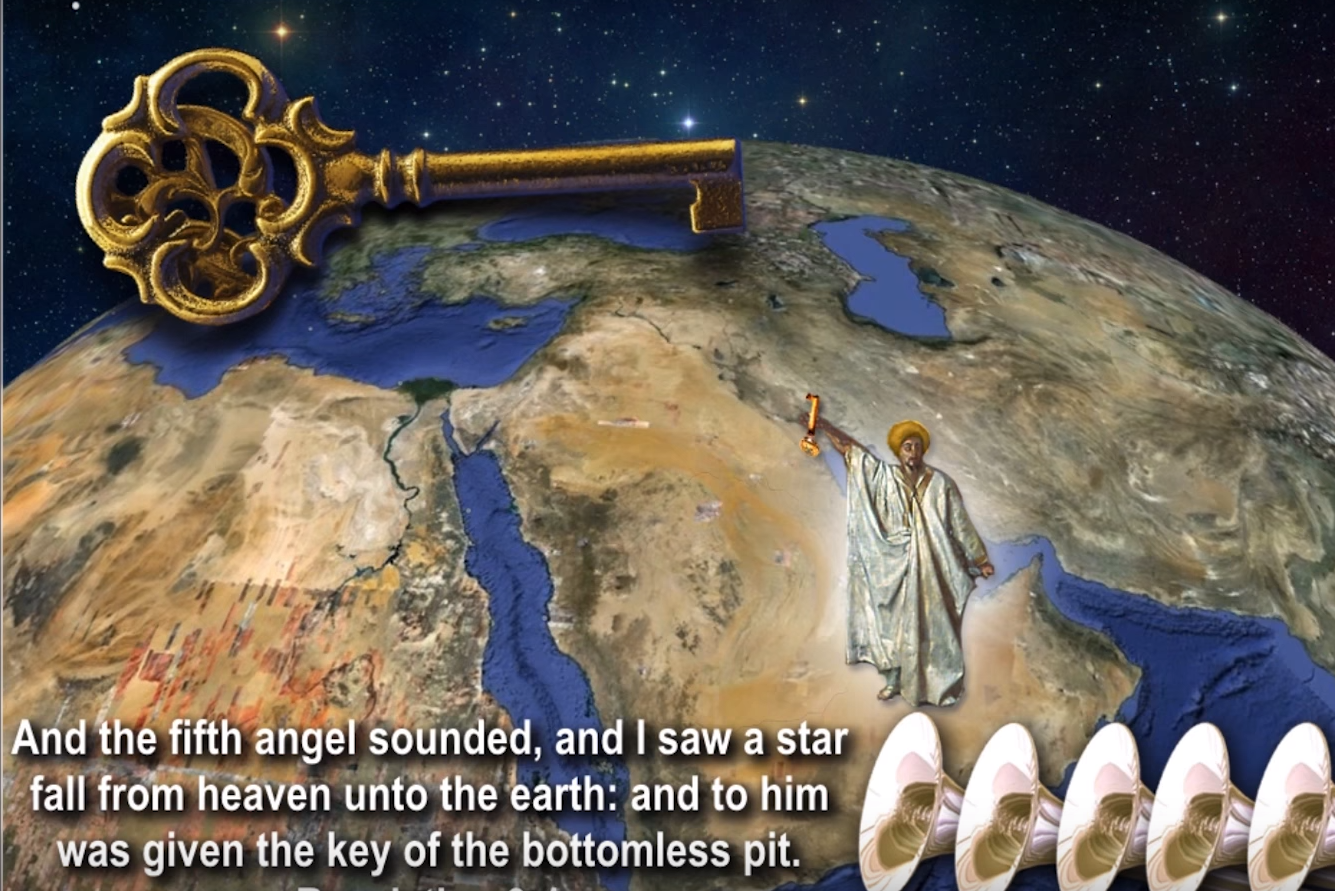 5th Trumpet
Angel sounds the 5th trumpet
 is given this key –(symbol of power) to of the bottomless pit
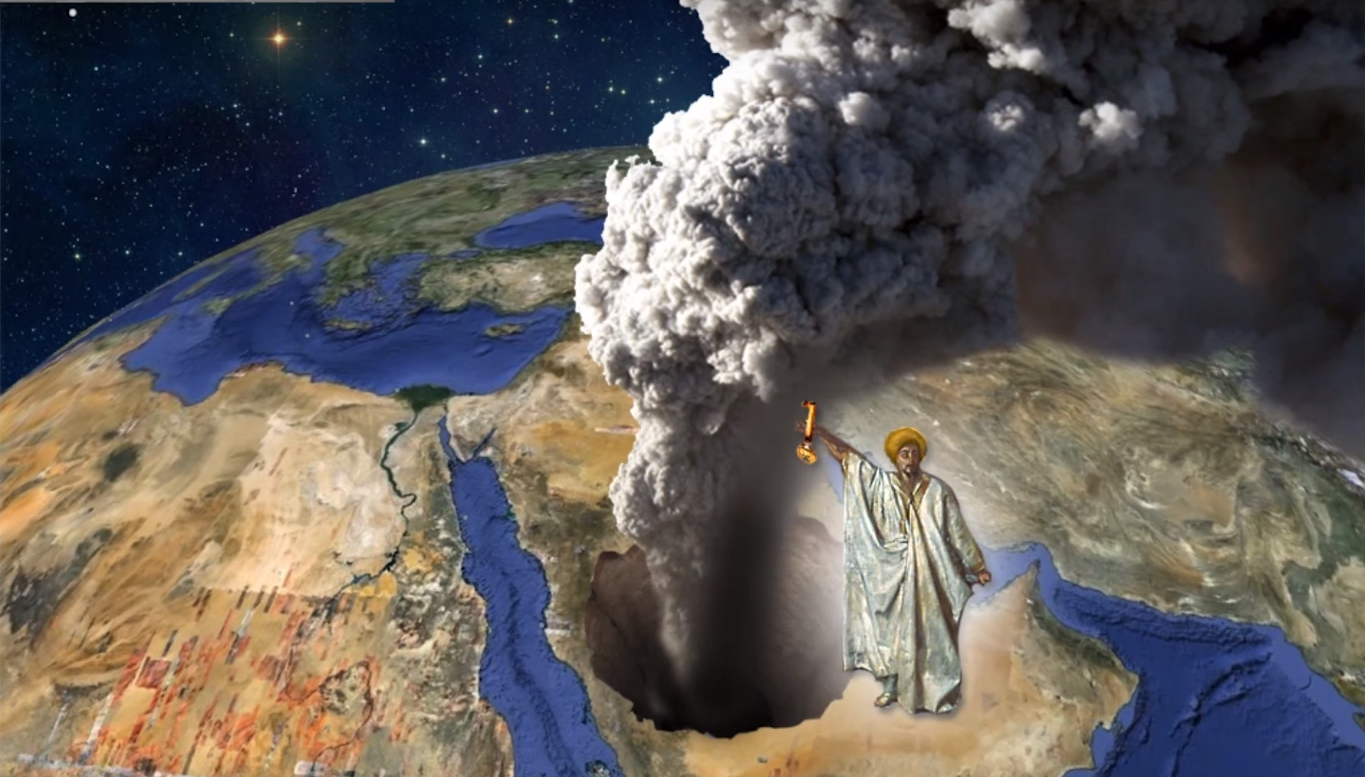 The bottomless pit opens up
Fire and smoke come out
Given the key or the power to change the heavens (sun and the moon are to be darkend) 
 The Key usually refers to the rulership
Hear o heavens hear o earth
Rev 3V7 Jesus is given key of David – a symbol of power
The bottomless pit – out of it come all these judgements of almighty God
And he opened the bottomless pit; and there arose a smoke out of the pit, as the smoke of a great furnace; and the sun and the air were darkened by reason of the smoke of the pit. Rev 9V2
The Furnace
Deut 29V 20 The LORD will not spare him, but then the anger of the LORD and his jealousy shall smoke against that man, and all the curses that are written in this book shall lie upon him, and the LORD shall blot out his name from under heaven.

2Thes 1:8-9 In flaming fire taking vengeance on them that know not God, and that obey not the gospel of our Lord Jesus Christ:
	9  Who shall be punished with everlasting destruction from the presence of the Lord, and from the glory 	of his power;

Is 66v15-18 For, behold, the LORD will come with fire, and with his chariots like a whirlwind, to render his anger with fury, and his rebuke with flames of fire.
	16  For by fire and by his sword will the LORD plead with all flesh: and the slain of the LORD shall be many.
	17  They that sanctify themselves, and purify themselves in the gardens behind one tree in the midst, 		eating swine's flesh, 	and the abomination, and the mouse, shall be consumed together, saith the LORD.
	18  For I know their works and their thoughts: it shall come, that I will gather all nations and tongues; and 	they shall come, and see my glory.
Out of pit come out Locusts
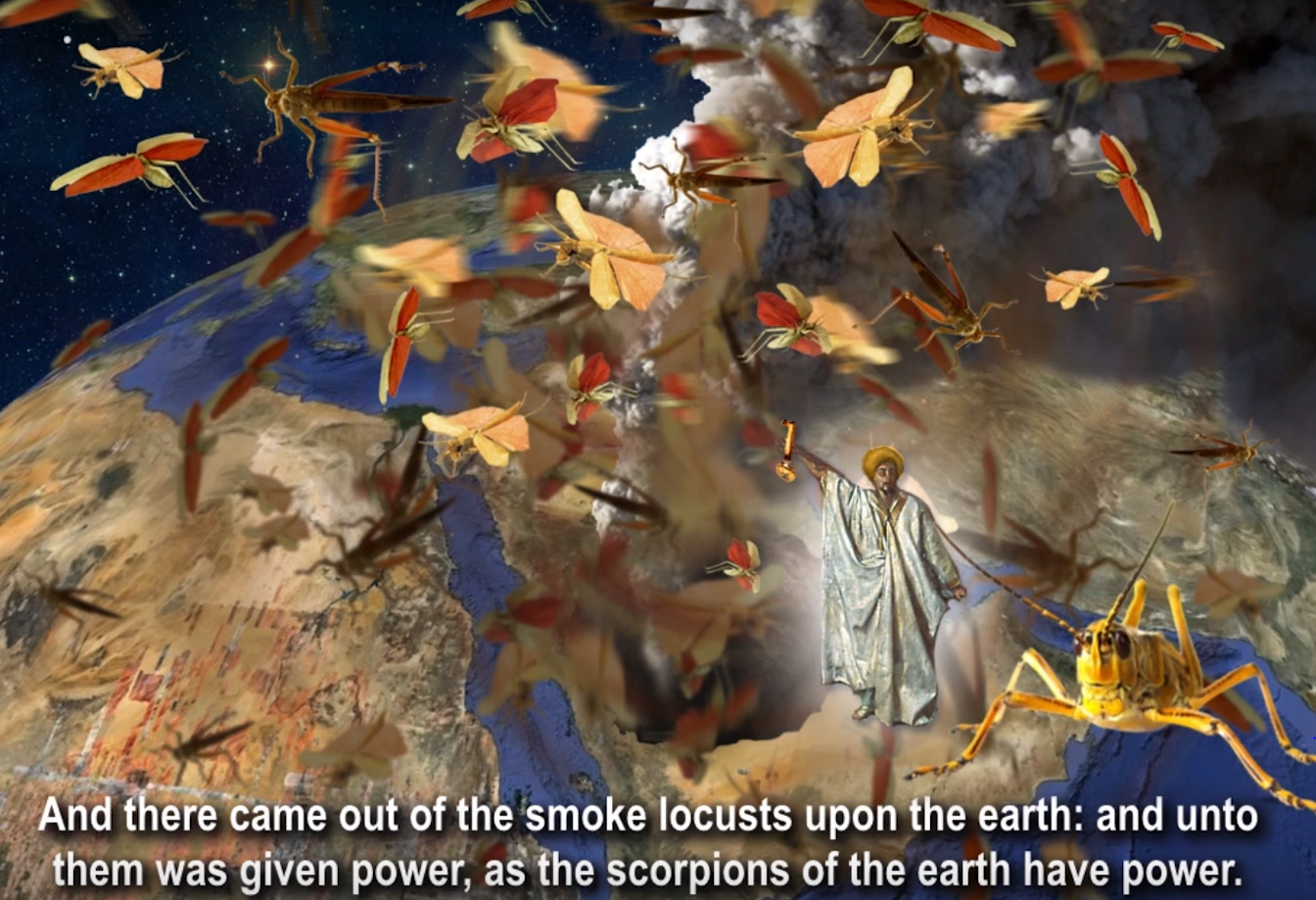 Unto them was given power
As scorpions are given power
Strongs #0200 akris {ak-rece'}
almost every spring are carried by the wind from Arabia into Palestine, and having devastated that country, migrate to regions farther north, until they perish by falling into the sea. 
A power the would arise out of the area of Arabia
REVELATION 9V3
A King shall reign over them Rev 9V11
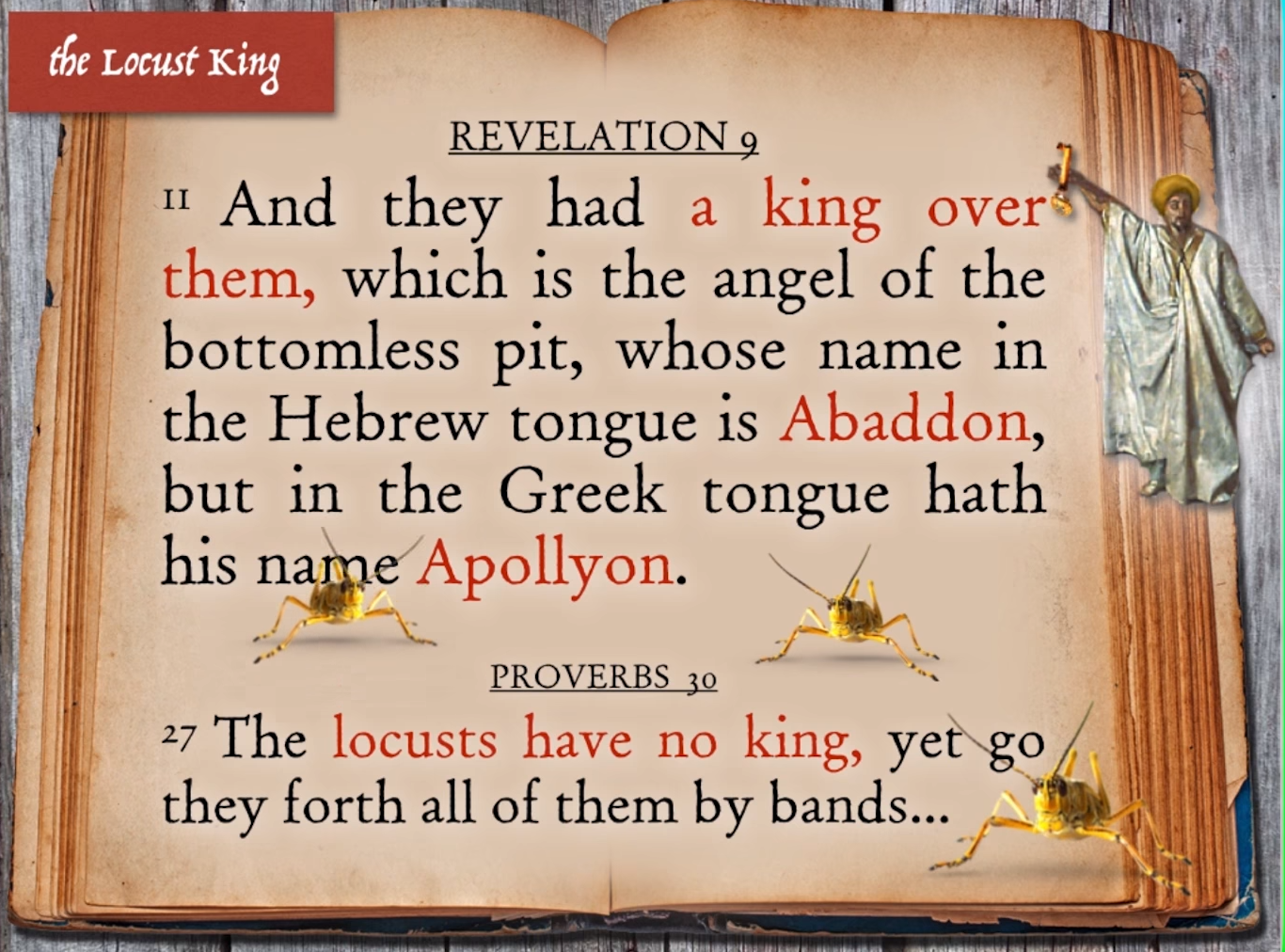 Seems like a paradox
Locust have a king over them but in Proverbs locust have no king
Apollyon = Destruction
King = Prince, commander, lord of the land
This destroying angel goes forth from this point as a hereditary leader of their own race  and rise up from the area  of Arabia
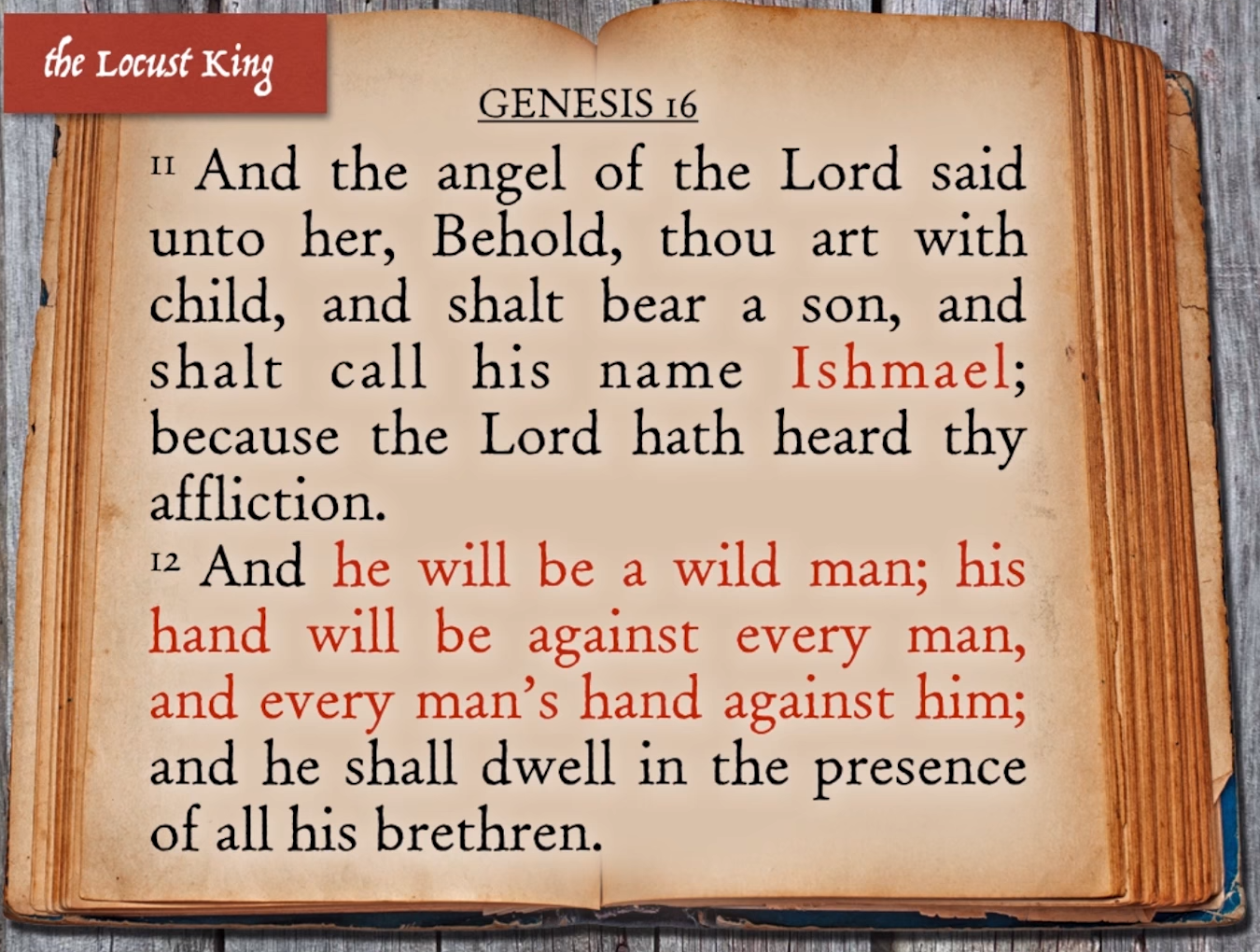 Who inhabited the area of Arabia?
Ishmael's son Gen 16V11-12
He is later cast out
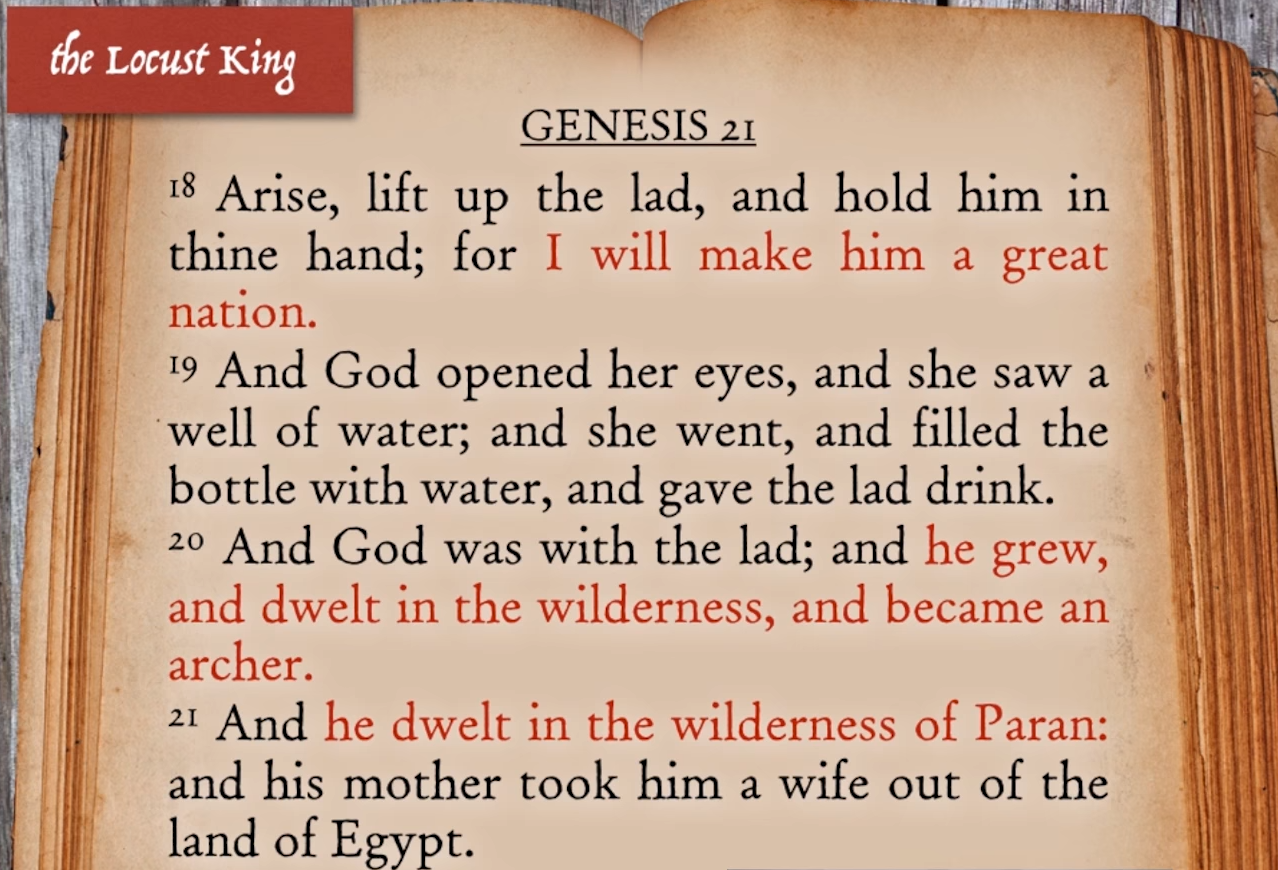 He would become a great nation
This is the great nation that would come out of the area of Arabia

A group of people that normally do not get along very well together but somehow be led by this great King.
The Star that fell from heaven Rev 9:1
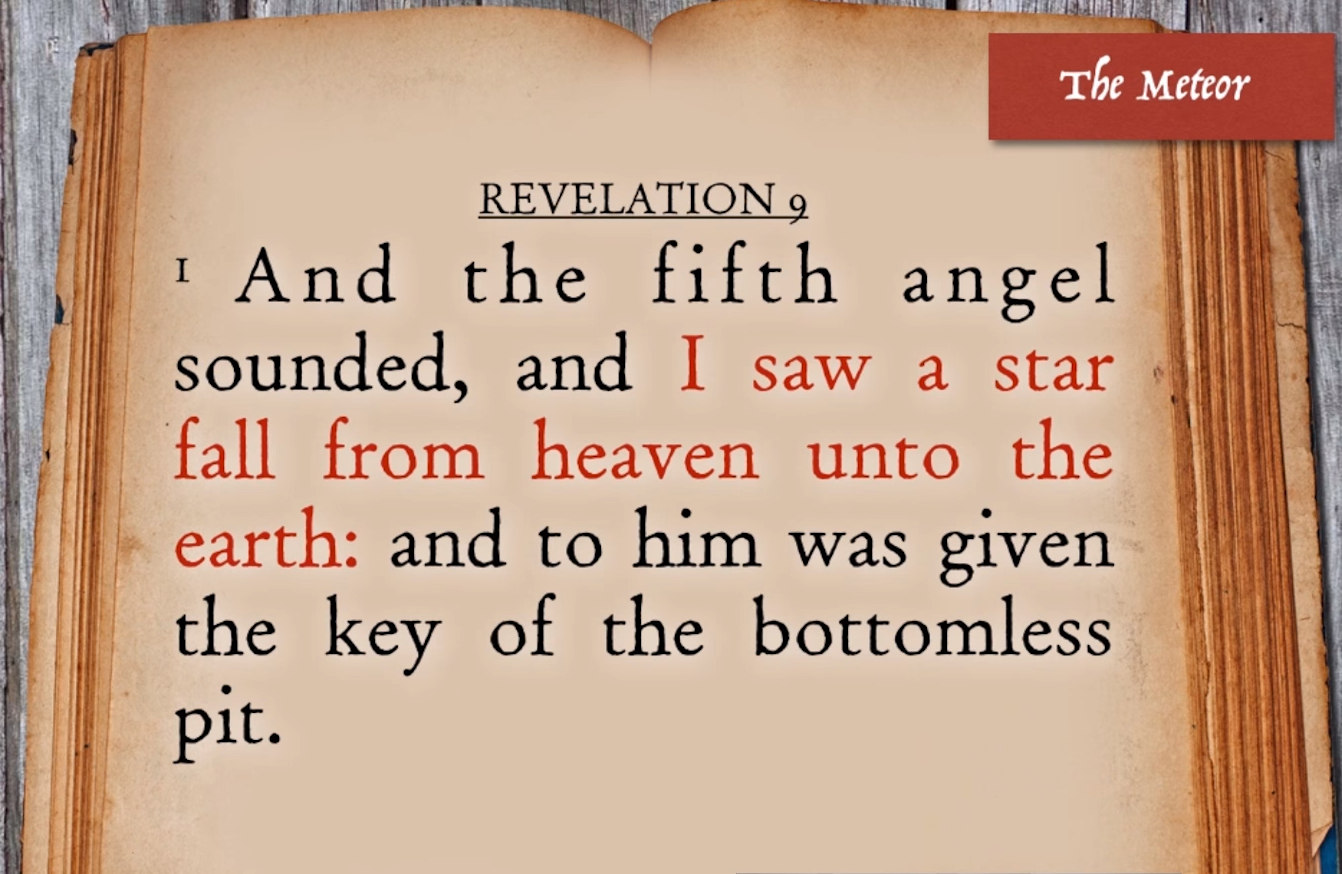 This star helps us understand who this King might be.

The star falls and then all these judgements are to follow

The Judgment from this angel is against the Roman Empire and the King is Mohammed
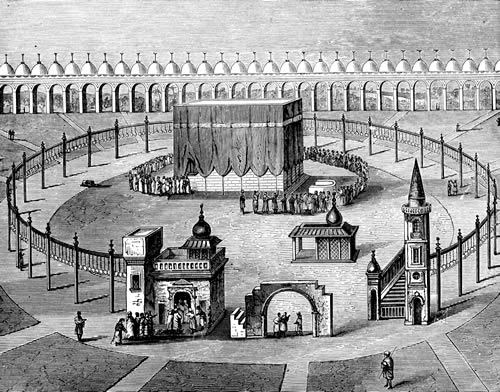 People walking around Mecca
https://youtu.be/yCAvorxz7Hw

Why do they walk around Mecca
The answer is the Kaaba – means cube
A black stone believed to be a meteorite that fell from heaven! It was worshiped by the arabs, they collected it and built this shrine around it.
They set up 360 idols circling around it and they circle it 7 times known as the Tawaf which trace the direction of the sun.
Attempts have been made to establish a connection between the act of ṭawāf and orbiting motions of heavenly bodies. It has been proposed, for example, that the act of ṭawāf closely resembles the shape of a galaxy when viewed from above - wikipedia
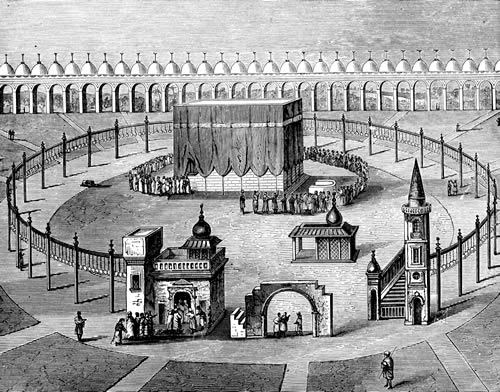 Mohammed lived in  Mecca
Raised by his uncle Hamza ibn Abdul-Muttalib – his mother and father had died
Instead of getting rid of the stone he rebranded it. 
HE claimed it was the last remaining piece (stone) of the alter that Abraham built with his son Ishmael
So he set it up to be reverenced.
Hence the connection to Rev Ch 9!
According to biographies of Muhammad,[which?] while on retreat in a mountain cave near Mecca (the cave of Hira), Gabriel appears before him and commands him to recite the first lines of chapter 96 of the Quran. Muhammad's experience is mentioned in the Quran 53:4–9:
"It is no less than inspiration sent down to him:
He was taught by one Mighty in Power,
Endued with Wisdom: for he appeared (in stately form);
While he was in the highest part of the horizon:
Then he approached and came closer,
And was at a distance of but two bow-lengths or (even) nearer;"
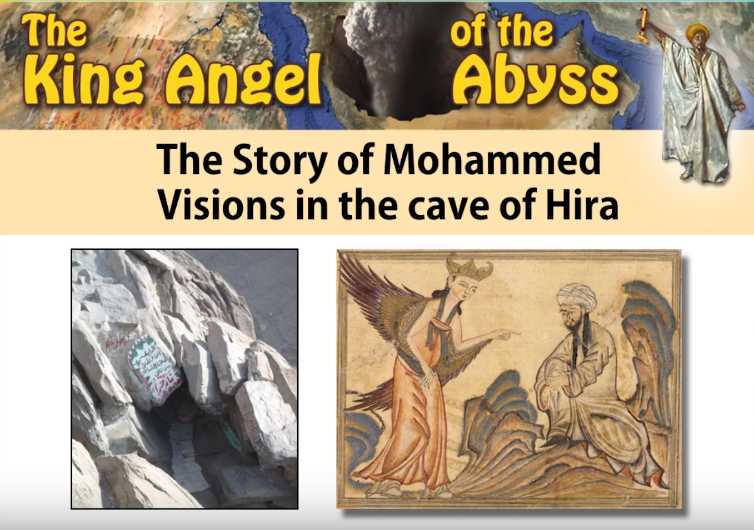 Who was Mahammed?
Mohammed claimed to have been visited by the angel Gabriel in a cave at Mount Hira in 610AD
According to biographies of Muhammad, while on retreat in a mountain cave near Mecca (the cave of Hira), Gabriel appears before him and commands him to recite the first lines of chapter 96 of the Quran. Muhammad's experience is mentioned in the Quran 53:4–9:

	"It is no less than inspiration sent down to him:
	He was taught by one Mighty in Power,
	Endued with Wisdom: for he appeared (in stately form);
	While he was in the highest part of the horizon:
	Then he approached and came closer, QURAN 53:4-9
Mohammed could not read! He was illiterate.
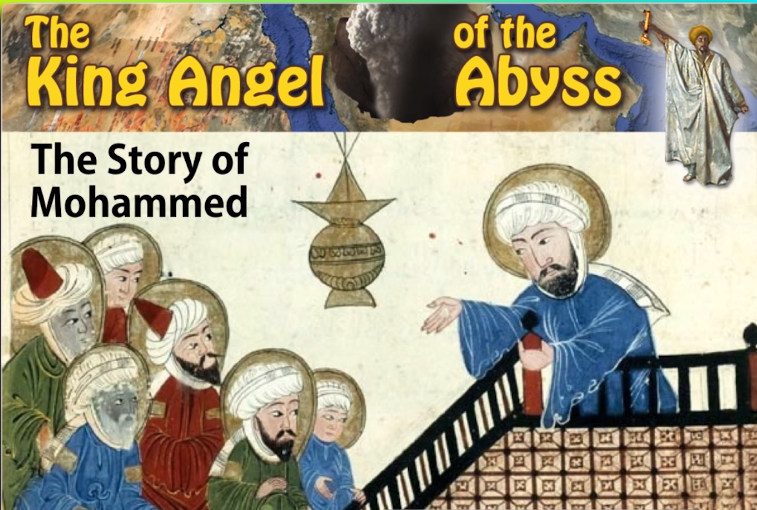 Who was Mohammed
Mohammed believed in Monotheistic God
Islam (every Muslim – Arabic for Islam) means to surrender or to submit
A muslim is a submitter
They were to submit to the one God and to his prophet Mohammed
Unlike today where the Arabs have 360 idols
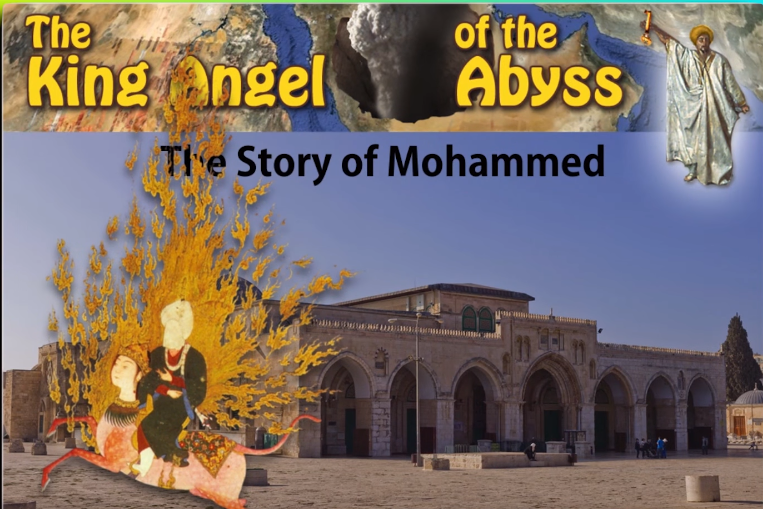 The legend continues with Mohammed being taken to Jerusalem …
He falls asleep and was transported to Jerusalem to the temple Mount
Then taken on a fiery horse to heaven where he was to meet Jesus, Moses and Abraham
Glory to (Allah) Who did take His Servant for a Journey by night from the Sacred Mosque to the Farthest Mosque (Masjid al-Aqsa), whose precincts We did bless,- in order that We might show him some of Our Signs: for He is the One Who heareth and seeth (all things). S. 17:1
He was never taken there!
The dome of the rock is the 3rd holiest sight in Islam – Al Asqe Mosque
Now said to be the place where Ishmael was sacrificed – no longer Isaac!
Why is sight so sacred?
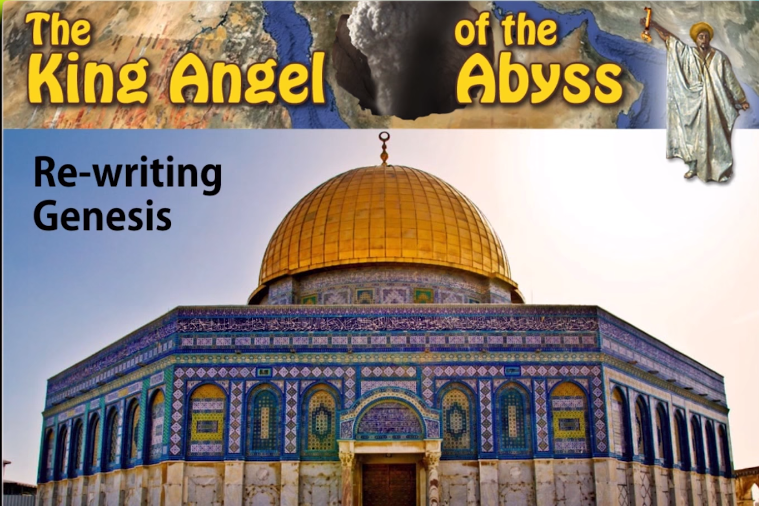 More rebranding
The dome of the rock is the 3rd holiest sight in Islam – Al Asqe Mosque
The Koran does not mention who was sacrificed at that rock.
Now said to be the place where Ishmael was sacrificed – no longer Isaac!
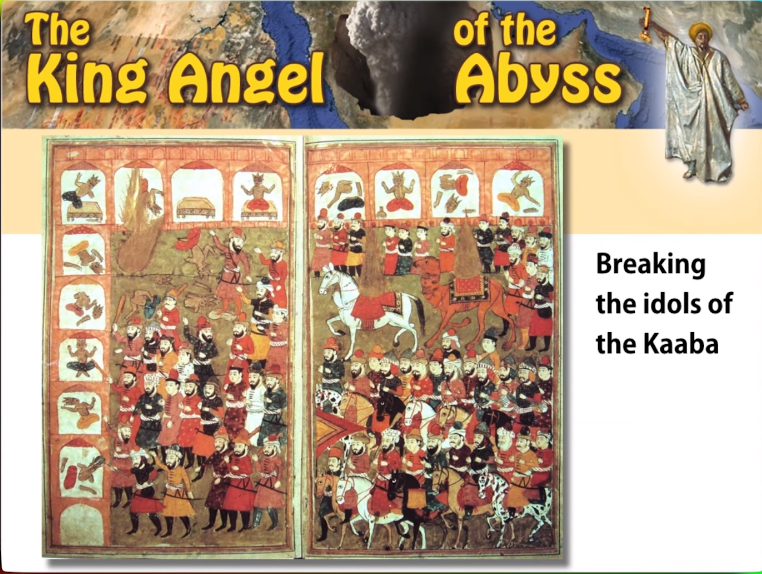 Mohammed quest to clean up the idols
He went around and destroyed all the pagan idols
Most did not like that 
So he fled for his life from Mecca
622AD he fled to Medina
Hijra – is now the pilgrimage every Muslim must make back to Mecca once in their lifetime at least
The clothes and staff of Mohammed
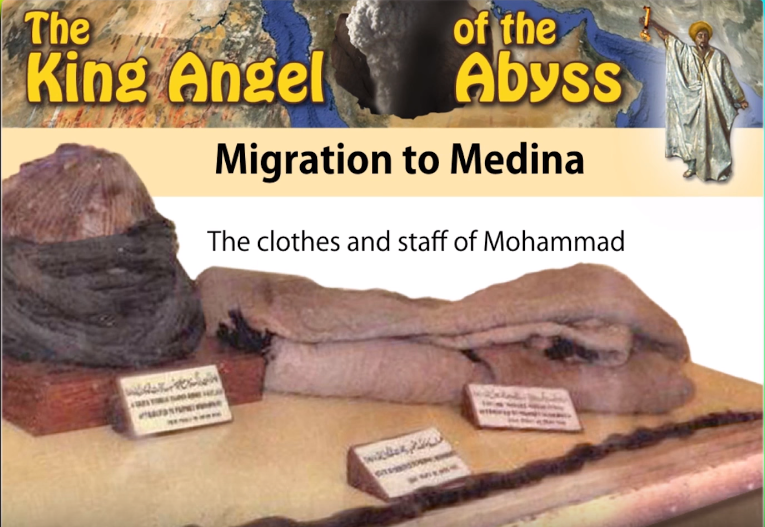 Constitution of Media

Hat, Coat and scarf
Ramadan is established
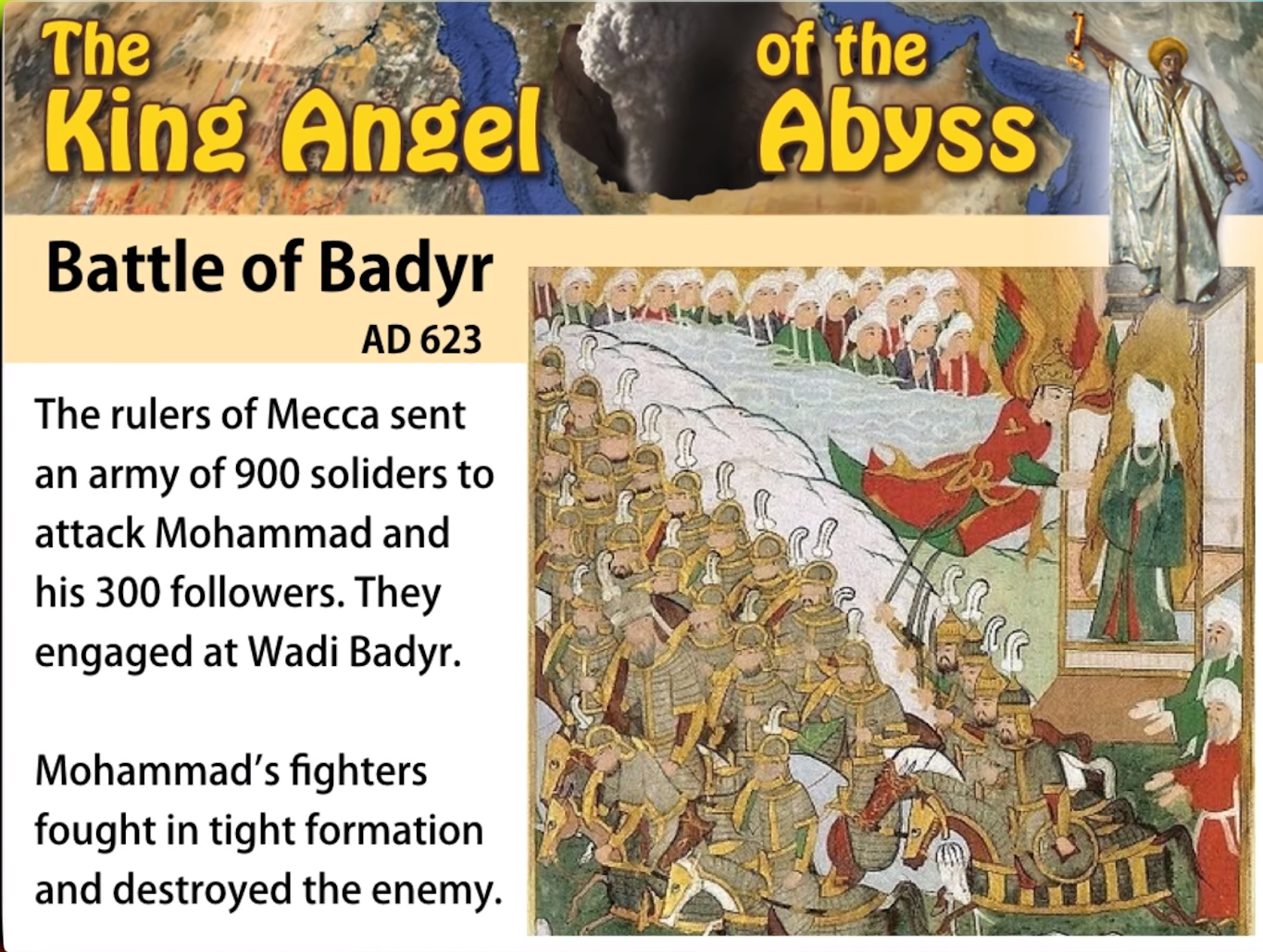 The rulers of Mecca are angry that he destroyed all their idols.

900 vs 300.
Mohammed won
Set up a fast called Ramadan
The final battle and the beginning of Islam
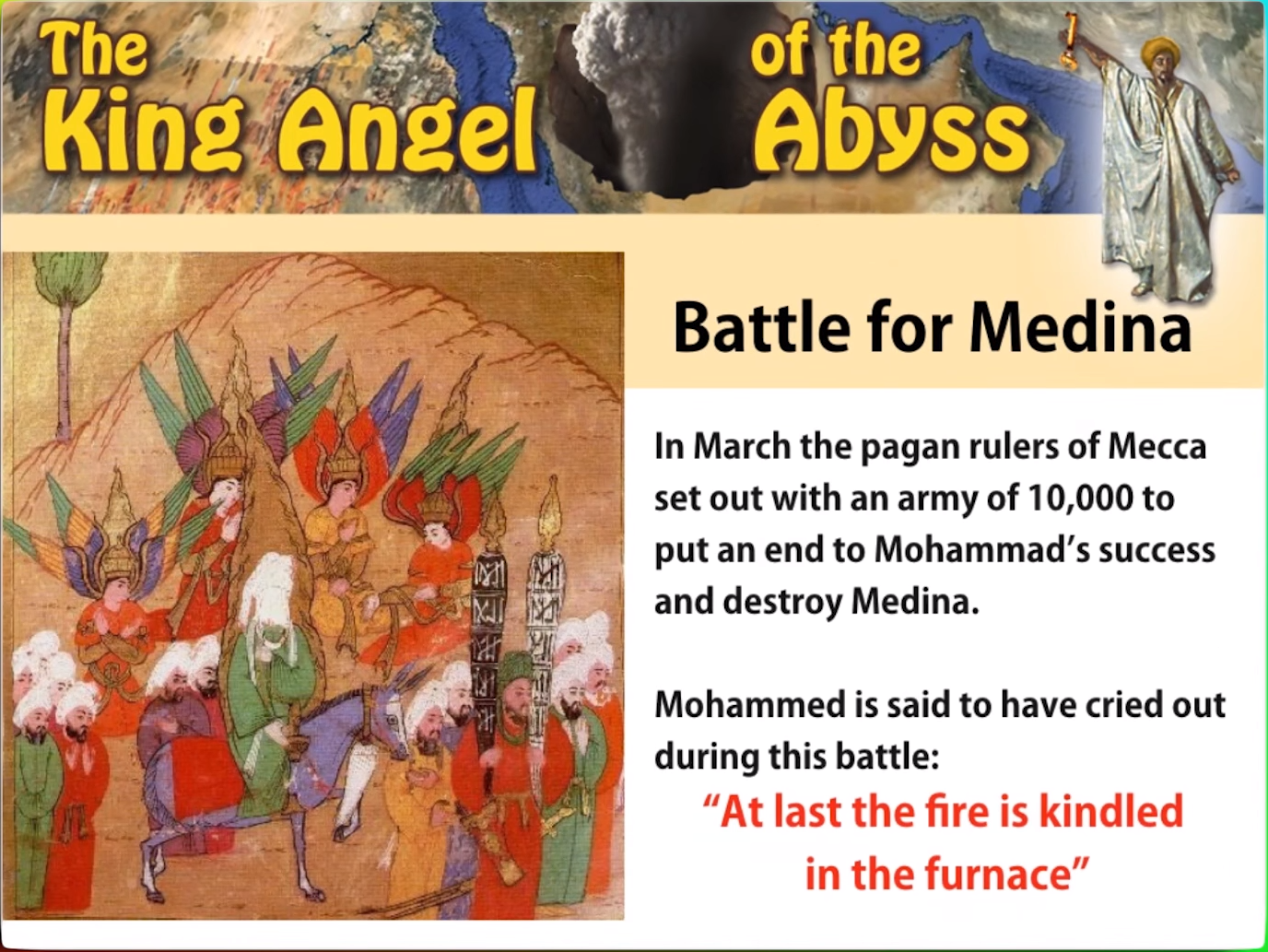 He then heads back to Media

Fights 10000.

At last the “fire” is kindled in the furnance.
Same word used in Rev 9:2
Smoke arouse in the furnace
He became their King
Out of this area came the Locusts
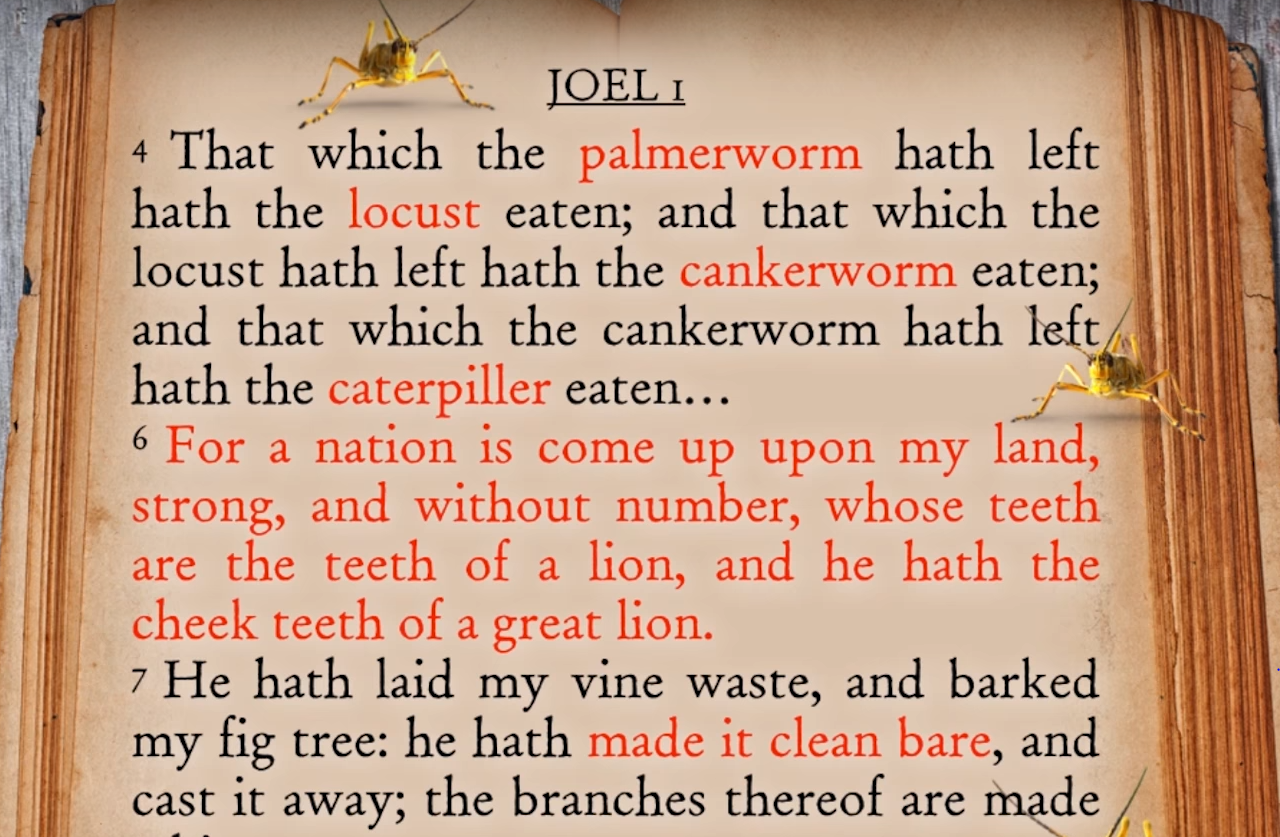 Different time period but in Joel but it describes what locusts will do.

Different stages of the locusts
The stages of the Locust
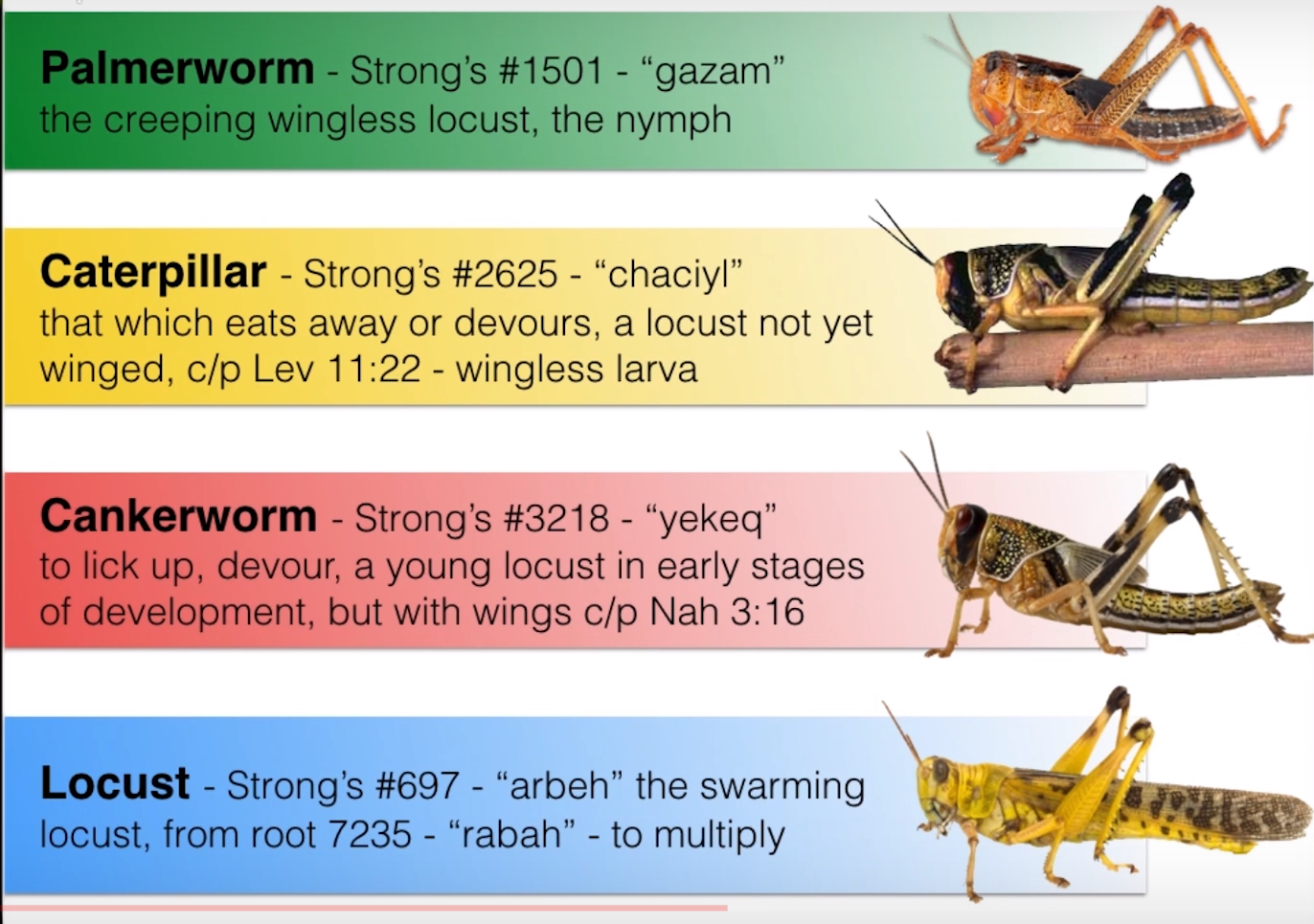 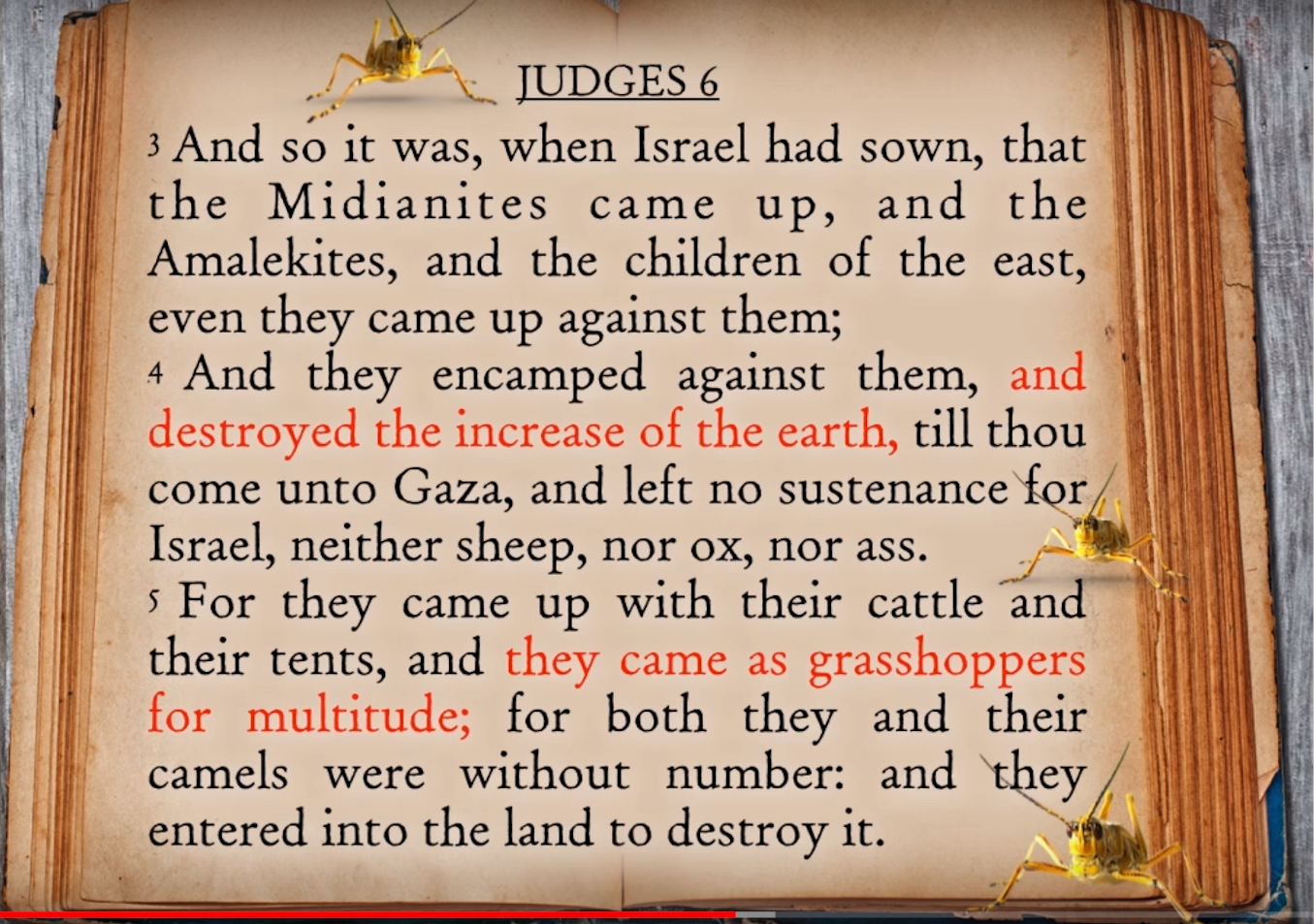 Locusts are used in the bible many times
The Midianites came from the area of Arabia

In Joel 2:3 they come like a cloud of  darkness
Like a fire from a furnace
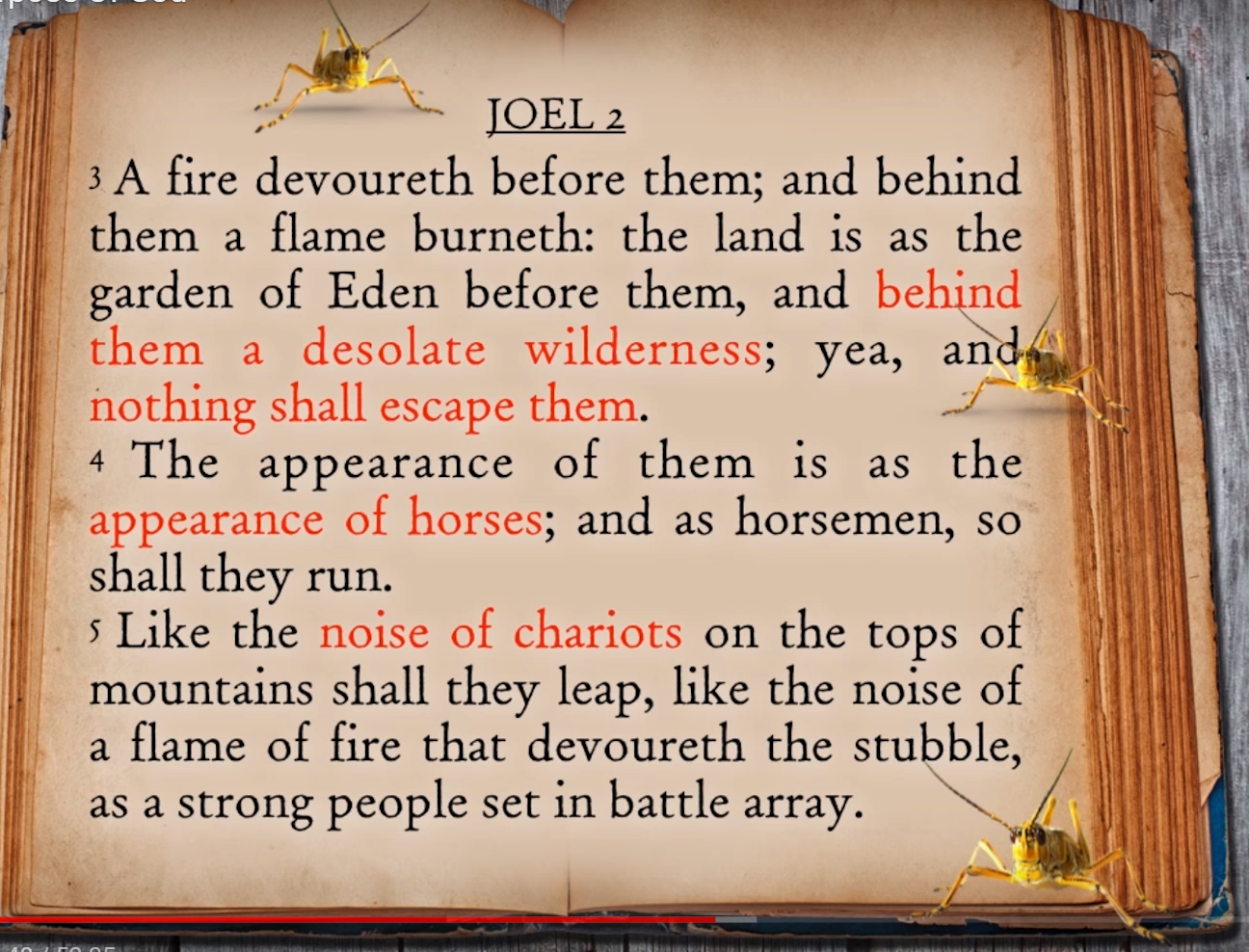 Joel 2
Quote from the ottoman empire
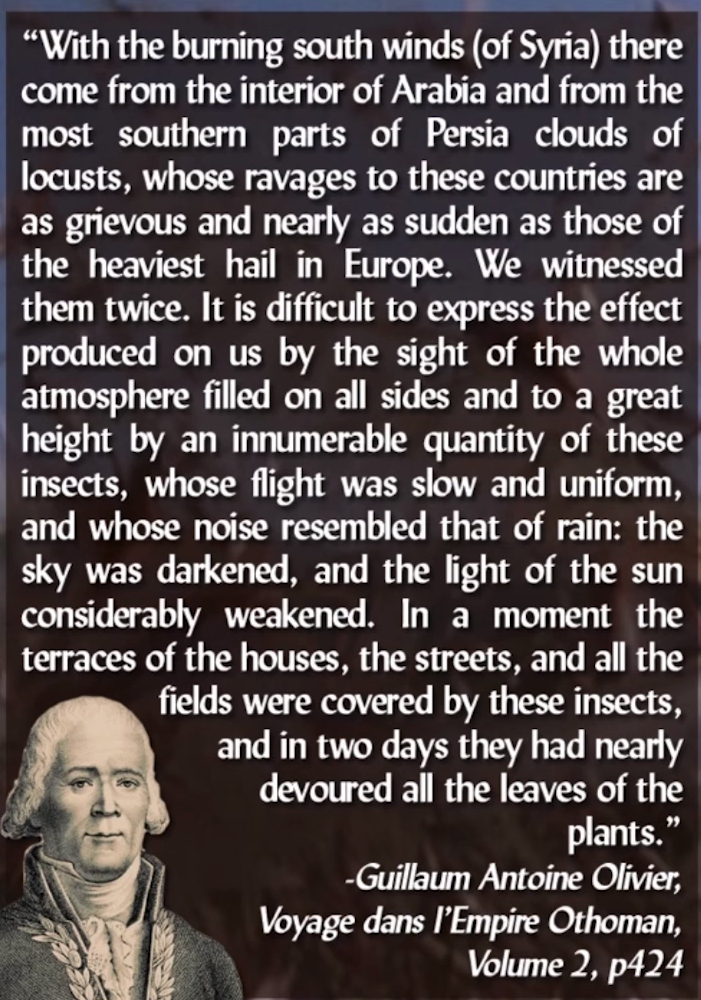 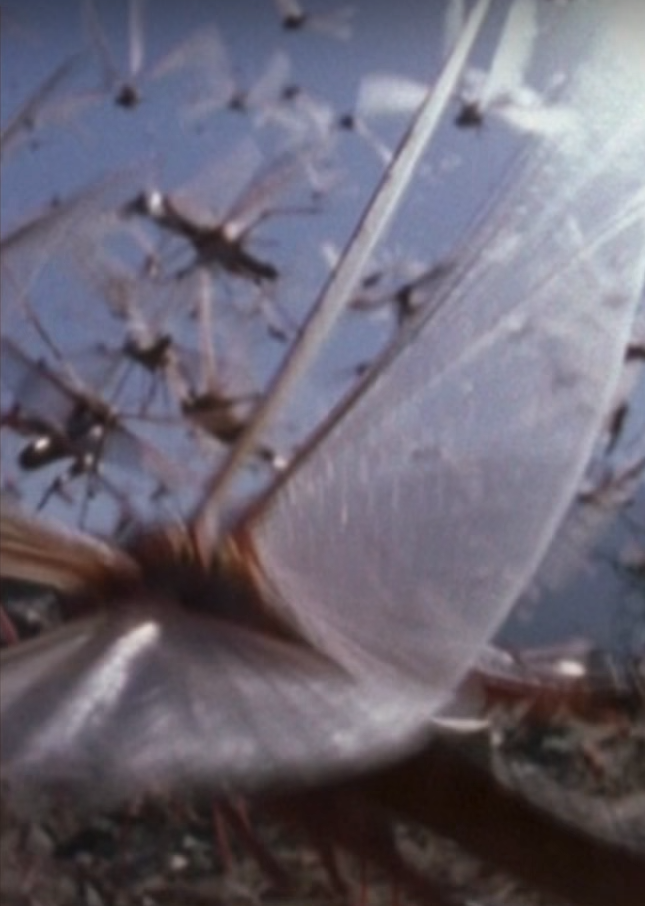 Wipe everything out!
What were the locust like
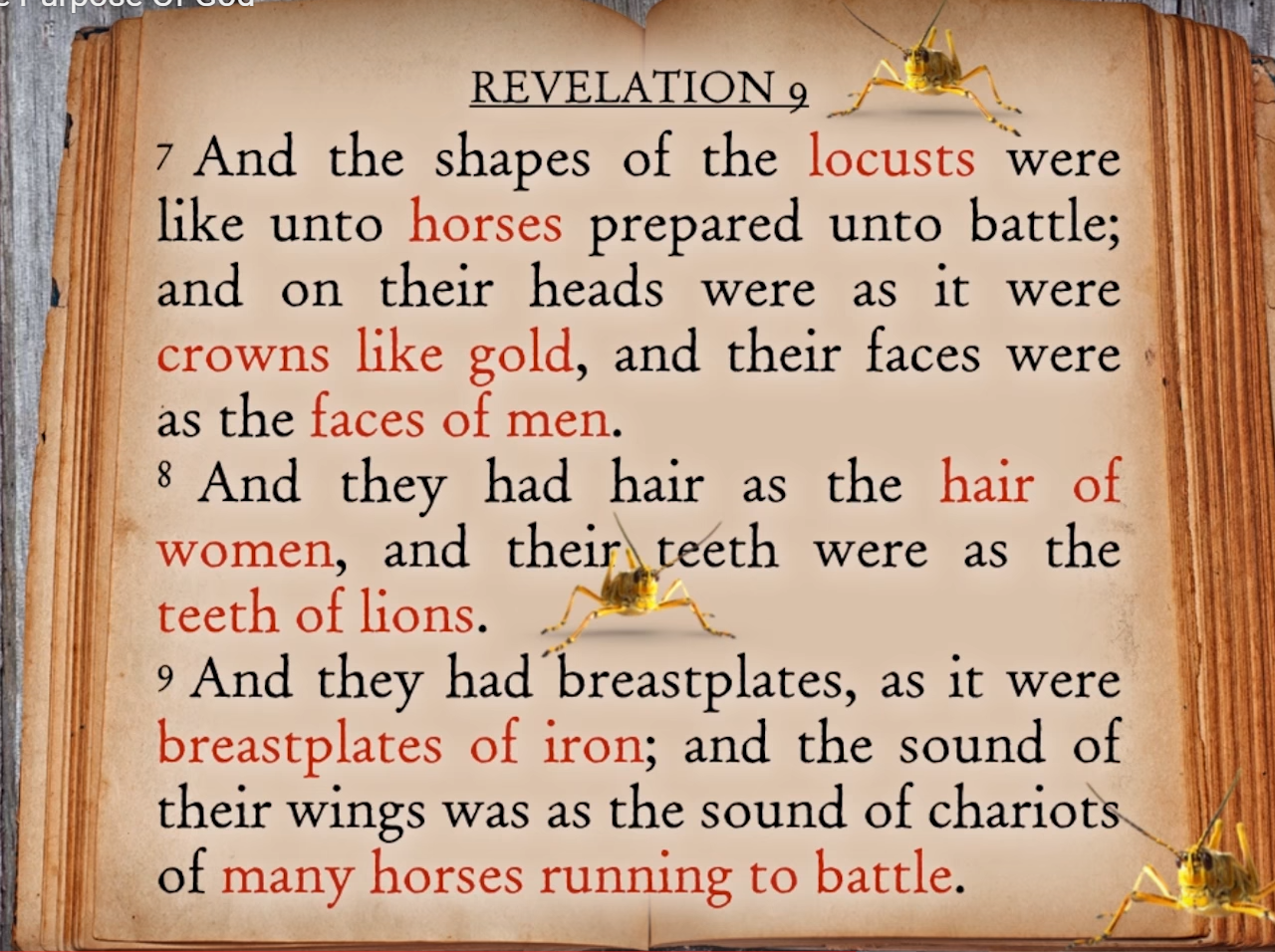 They were like horses running to battle
The rough caterpillar (the earlier form of the locust)
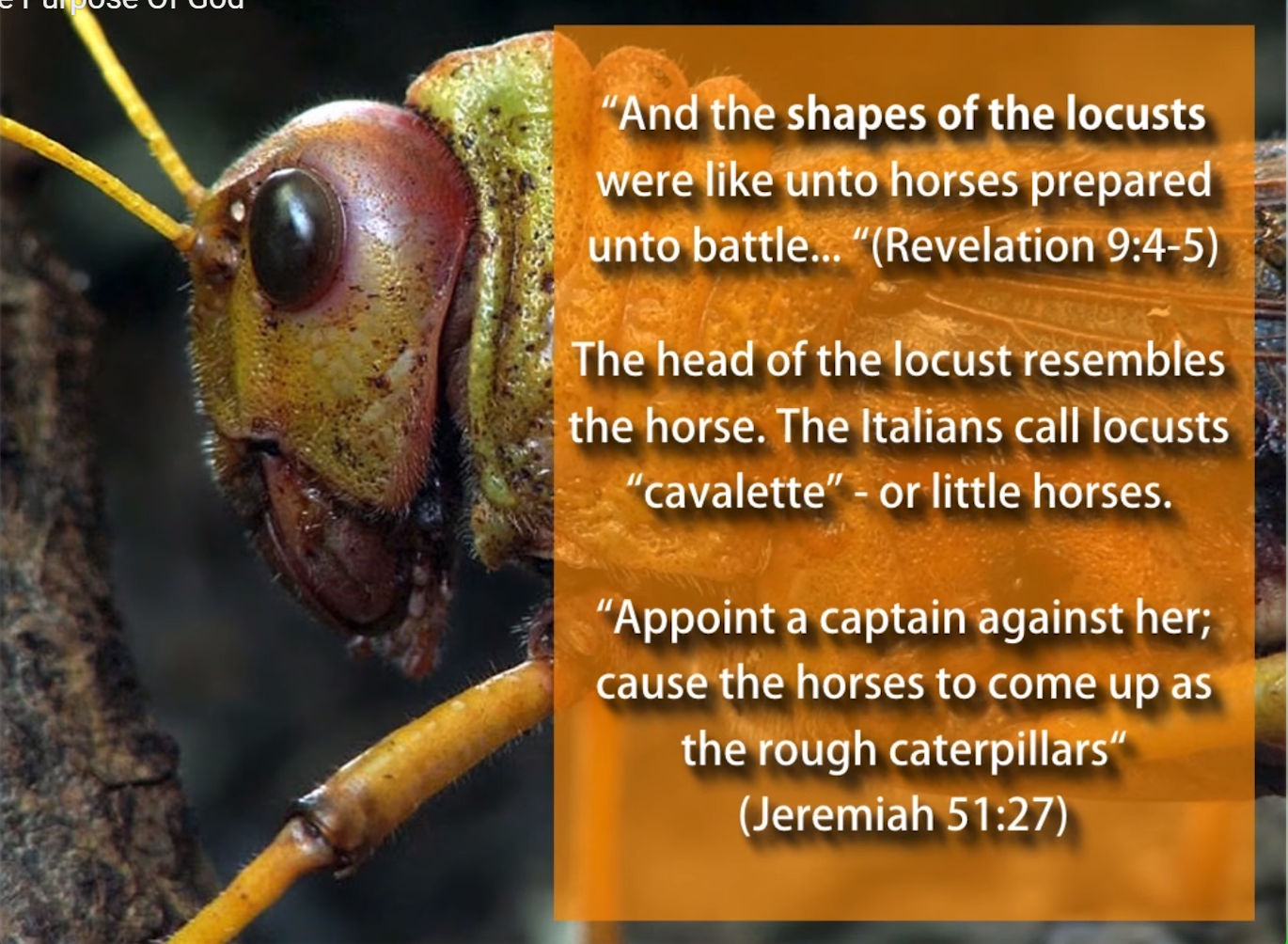 Jeremiah likens the locust to a horse
The dictionary says that the head of the locust is like that of a horse.
The Italians call the locust a cavelette – A little horse
What does this mean?
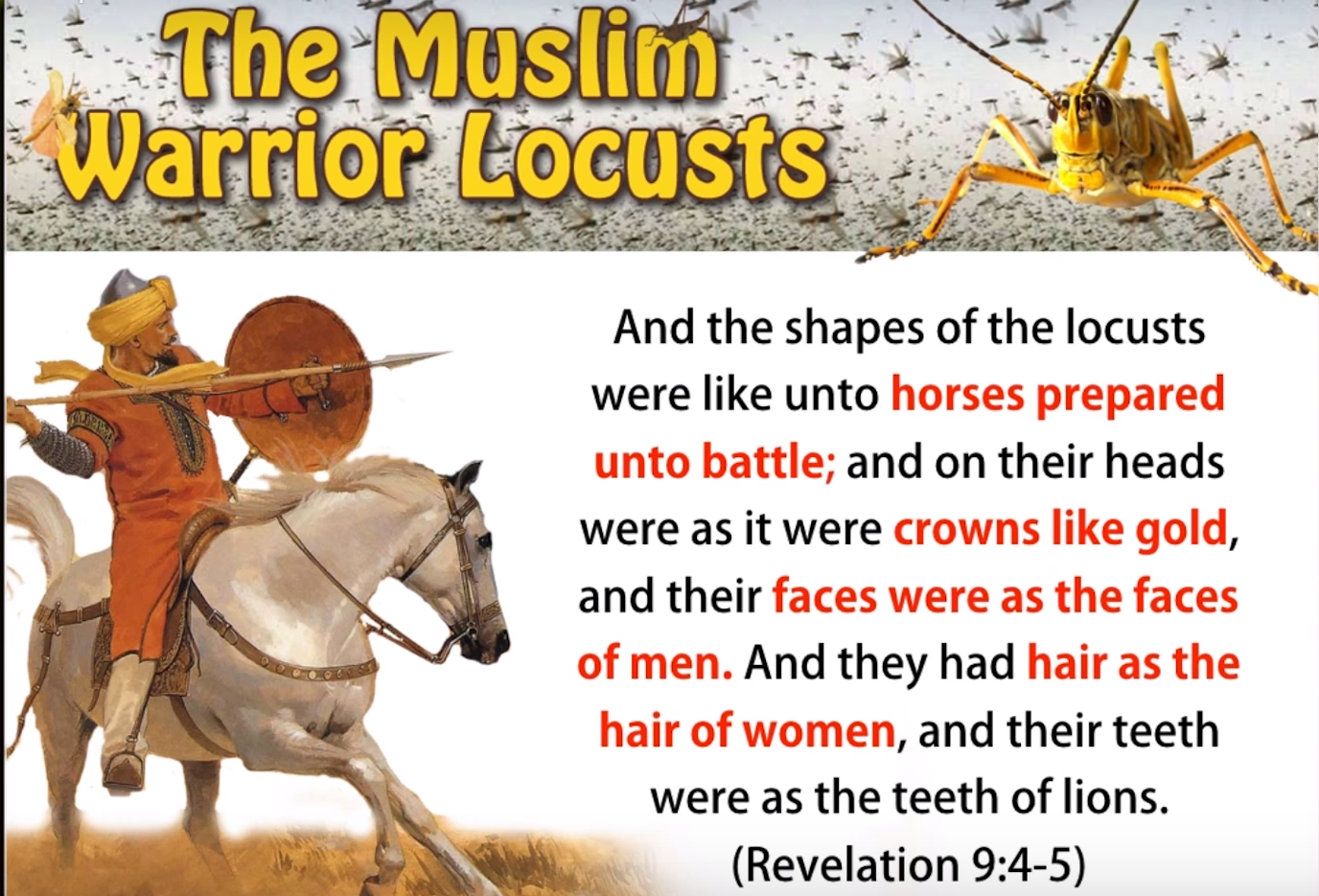 …”were like unto horses prepared unto battle”
Tells us their army is an army of calvary
The armies of Islam were mounted Calvary
Have on their heads crowns of gold.
 In the Koran they were to ware the golden turban.
They were not suppose to cut their hair
They were to have teeth like a lion
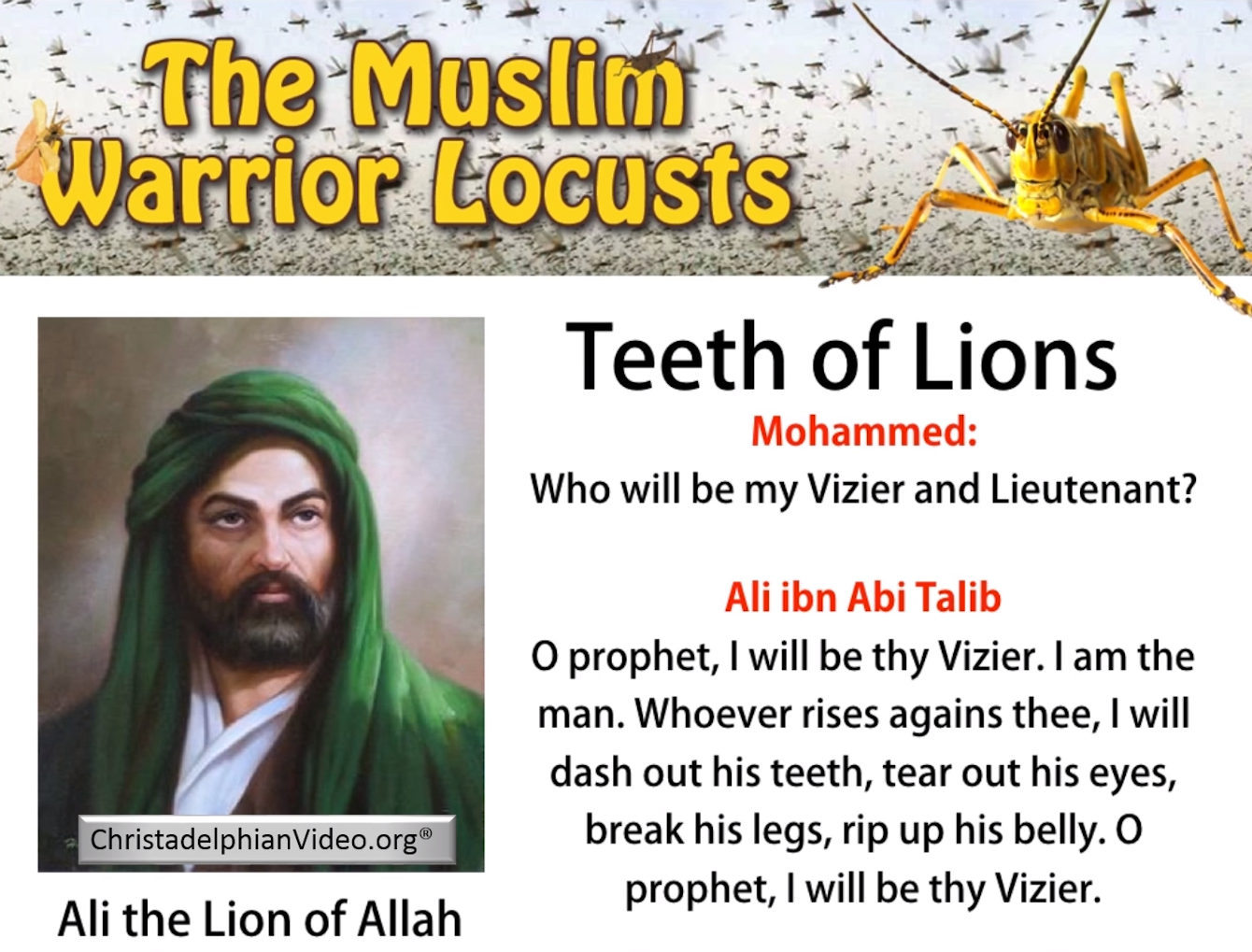 Ali ibn Abi Talib
Hints that These people were like the teeth of a lion
Ali ibn Abi Talib
They had to use coats of mail or breastplates of Iron
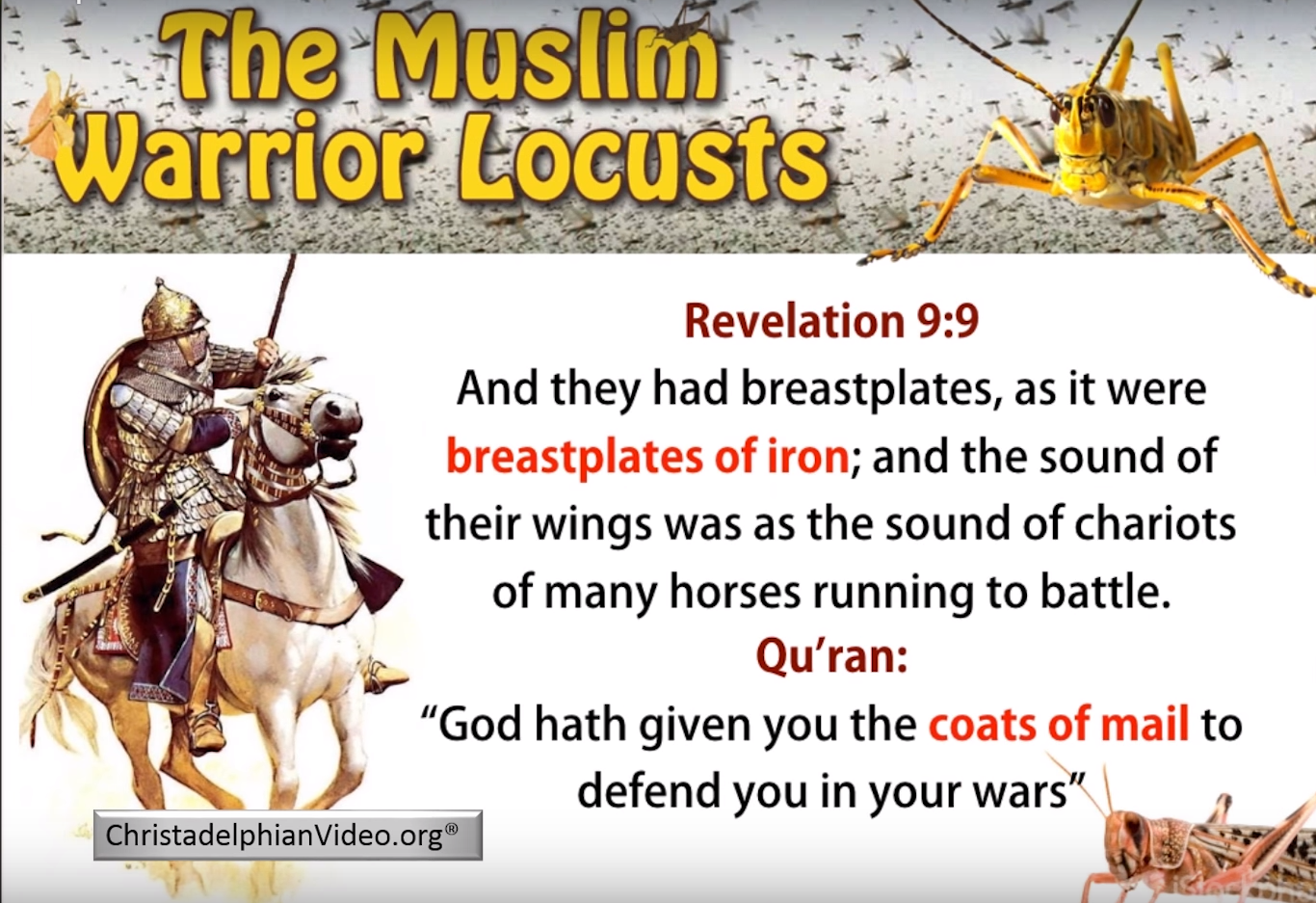 What was mission of Islam?
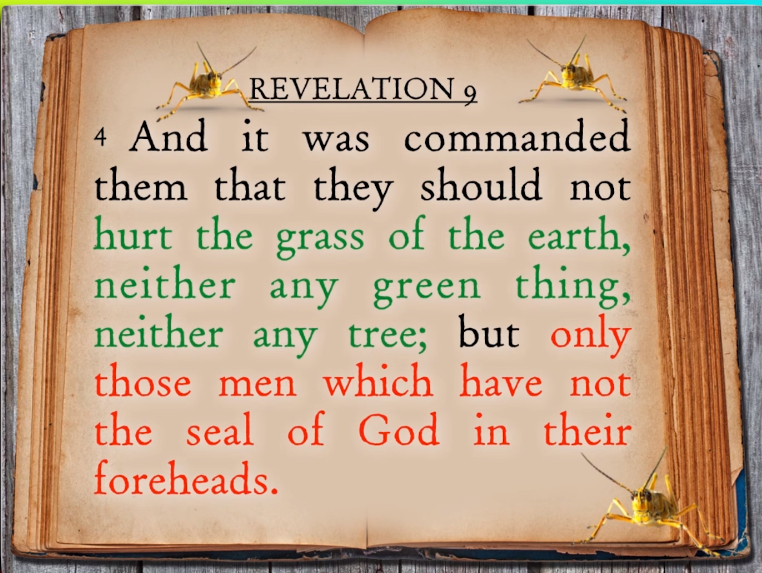 Two things that run parallel in revelation:
Mark of the beast in the forehead and all that goes with it
The teaching of Catholicism and all that goes with it
Destruction, pillage etc

The seal of God and all that goes with it
Fruits of the spirit
Abu Bakr
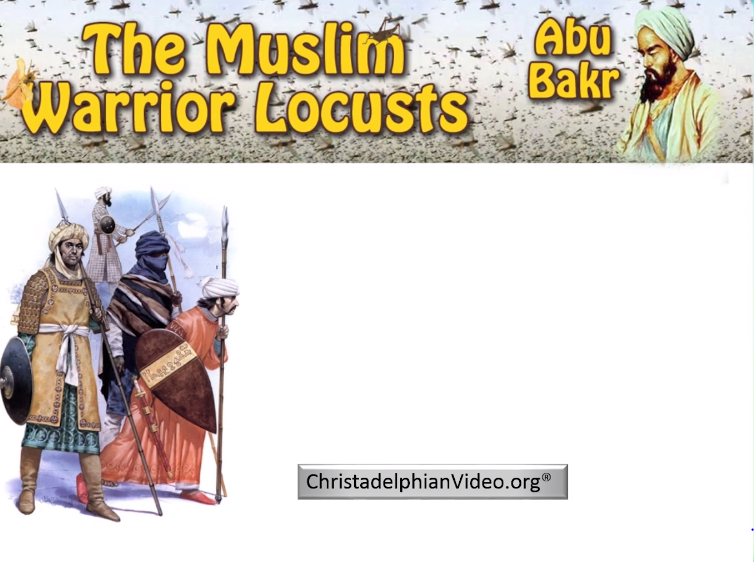 The first successor to Mohammad
Reigns a very short period of time

He fought against those who were against Mohammad
Decided to attack the Byzantine empire
They attack those who had the mark of the beast
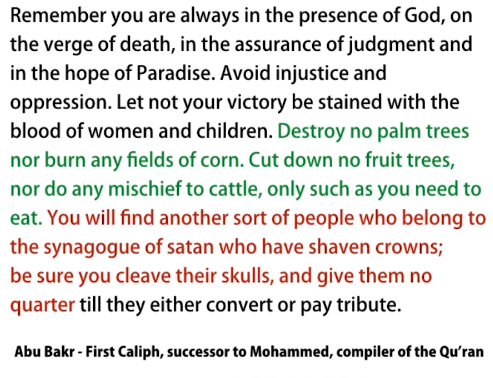 Conquests
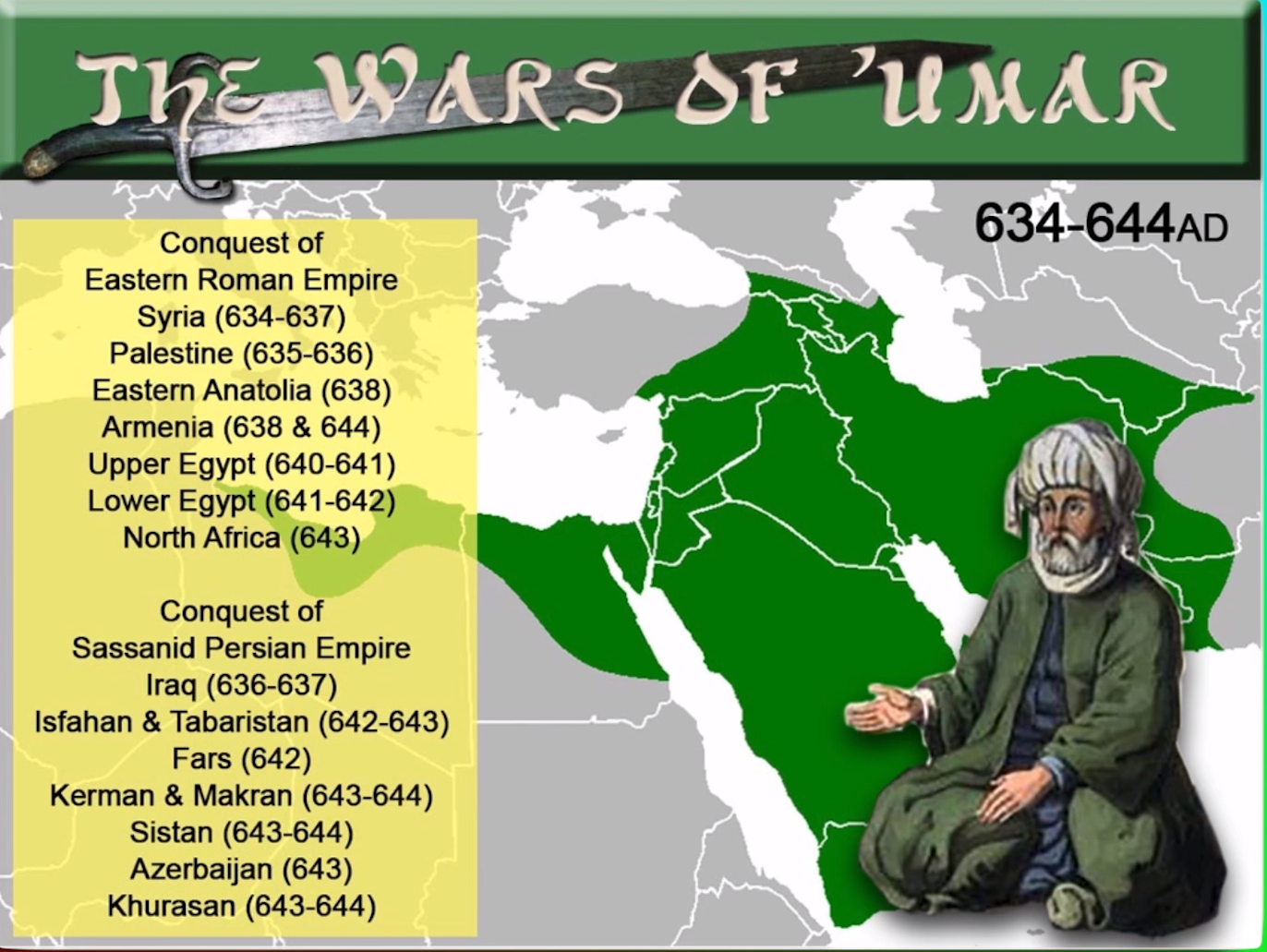 Follow Abu Bakr

4050 cities taken during his reigin

Palestine, Syria, Parts of the Persian empire

Empire stretched from Lybia to India
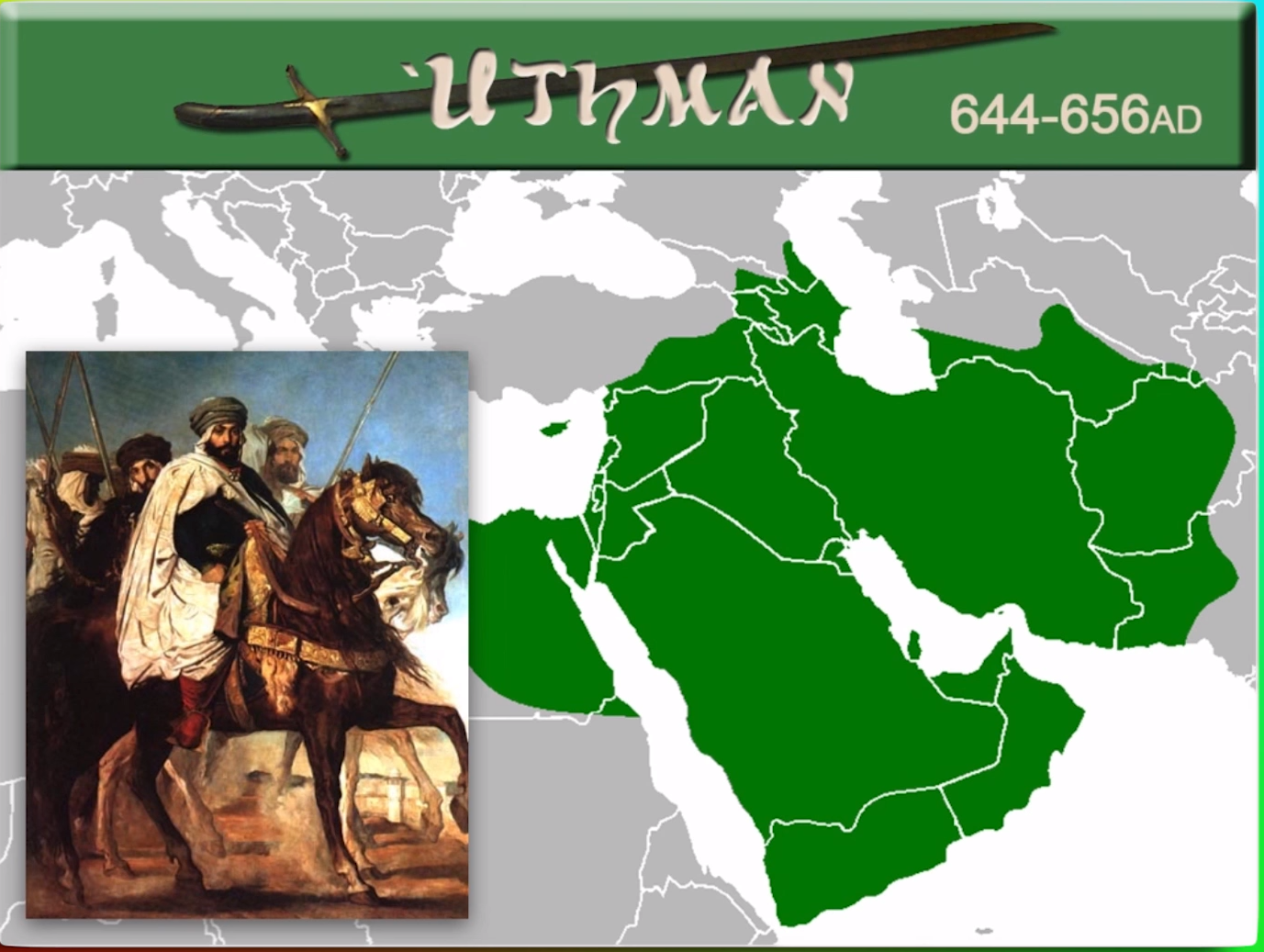 Conquests
Uthman succeeds Umar
Put the Koran together

Great conqueror

Pushes the envelope from Pakenstan to northern part of Africa  
Wants to take Constantinople but is assassinated before that took plan
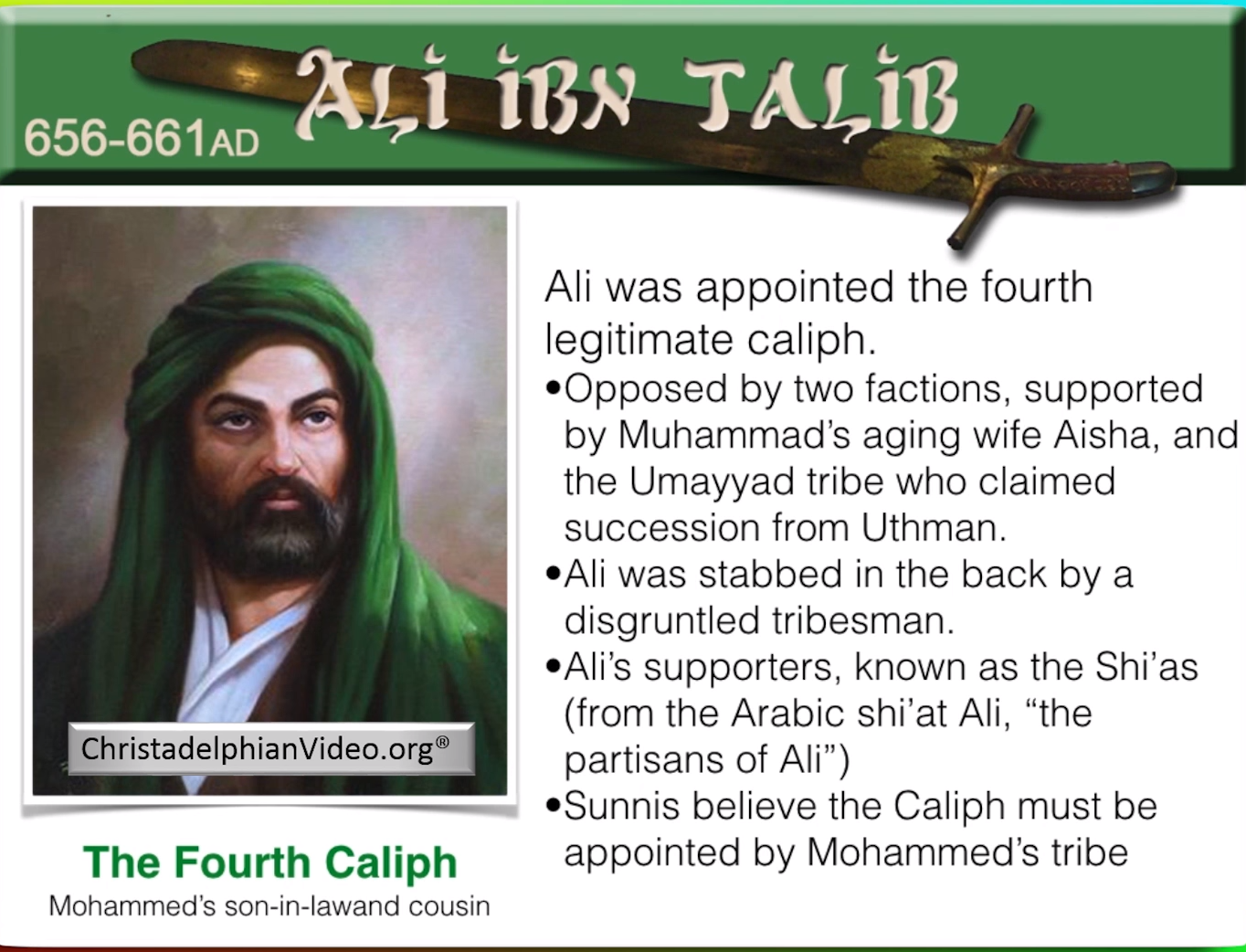 Forth Caliph
Started the Shite or Shias

Believed that you must be a direct descendant of Mohammad in order to be a ruler (Caliph)

Sunnis believe that you must be appointed by someone from Mohammed's tribe in order to be a Caliph

They have ben fighting ever since

Eventually killed
The beginning of the Golden age of Islam
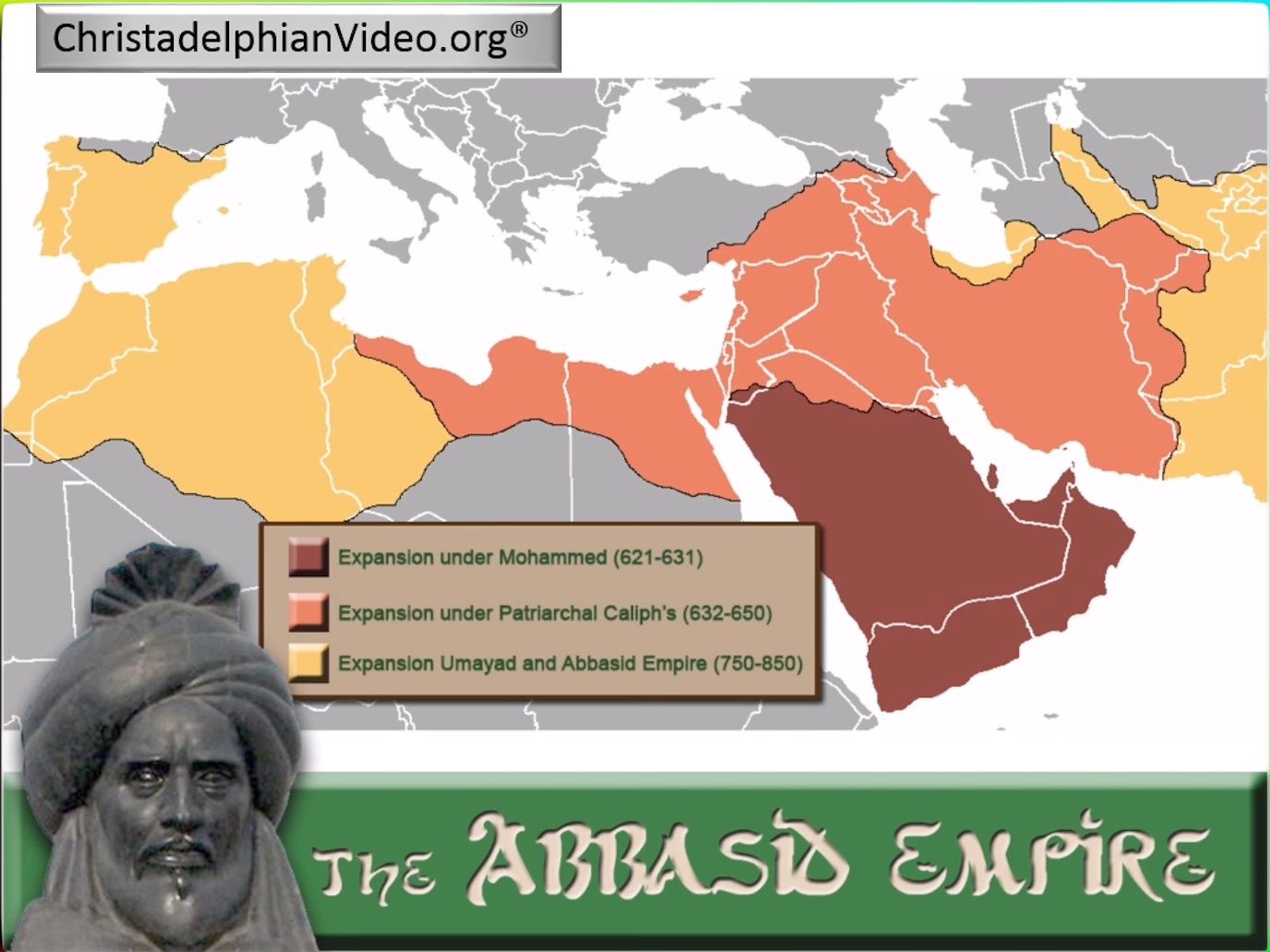 The Abbisid Empire is the second phase of Islam
Considered the golden age of Islam
Started in 750AD – Harun al-Rashid – the first Caleph
His son Al-Mansur, 2nd Caleph of the Abbasid empire was the real person behind the empire.
Establishes capital in Bagdad
750AD to 1258AD when the Moguls come in
House of wisdom Established
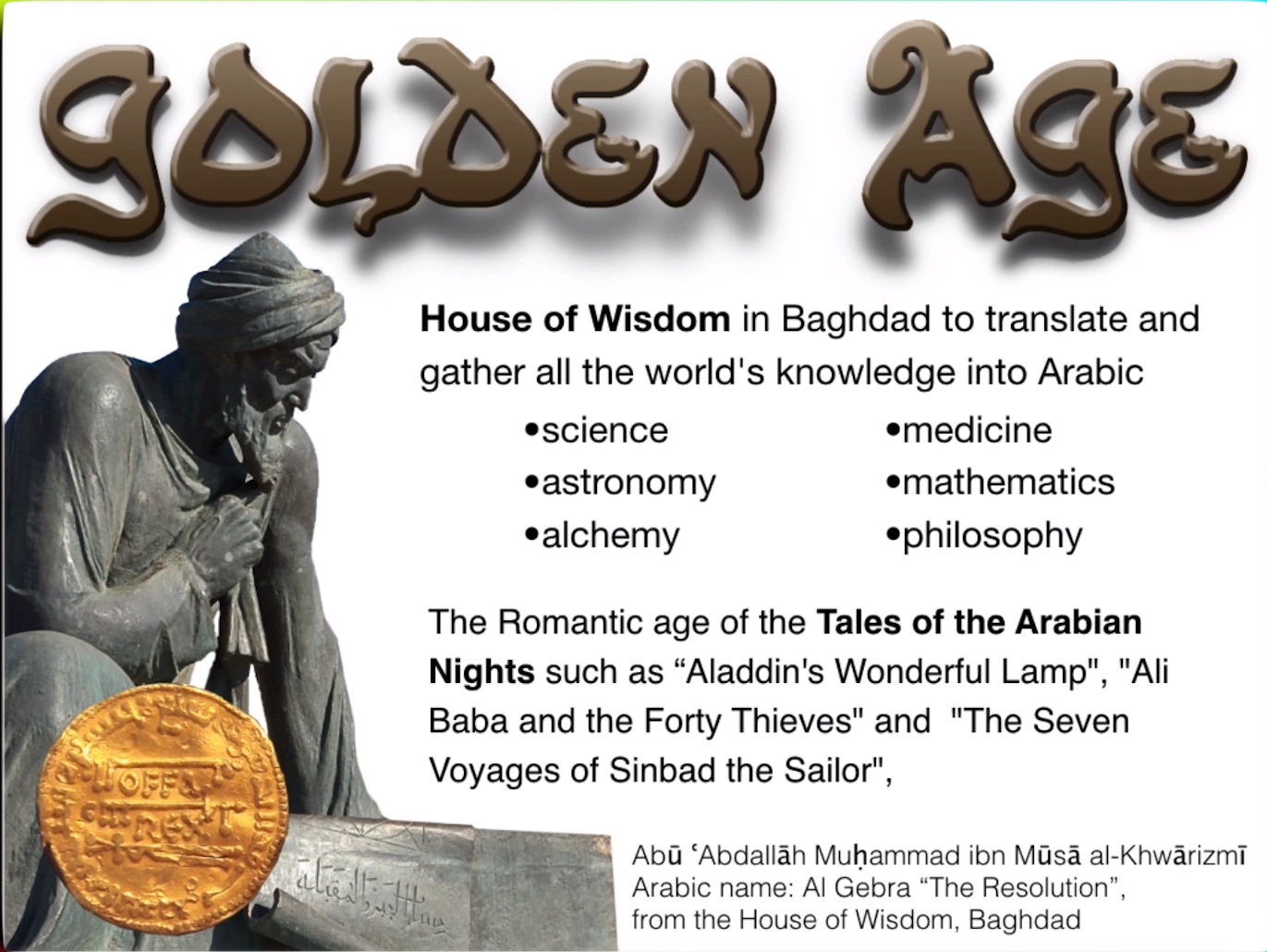 All the worlds knowledge translated into Arabic
Western Roman culture would have been lost. They conserved it all when the Romans became savages and lost the ability to read and write.

Like Alexandra the Great collected all the knowledge of the Greek world
How long would this empire last?
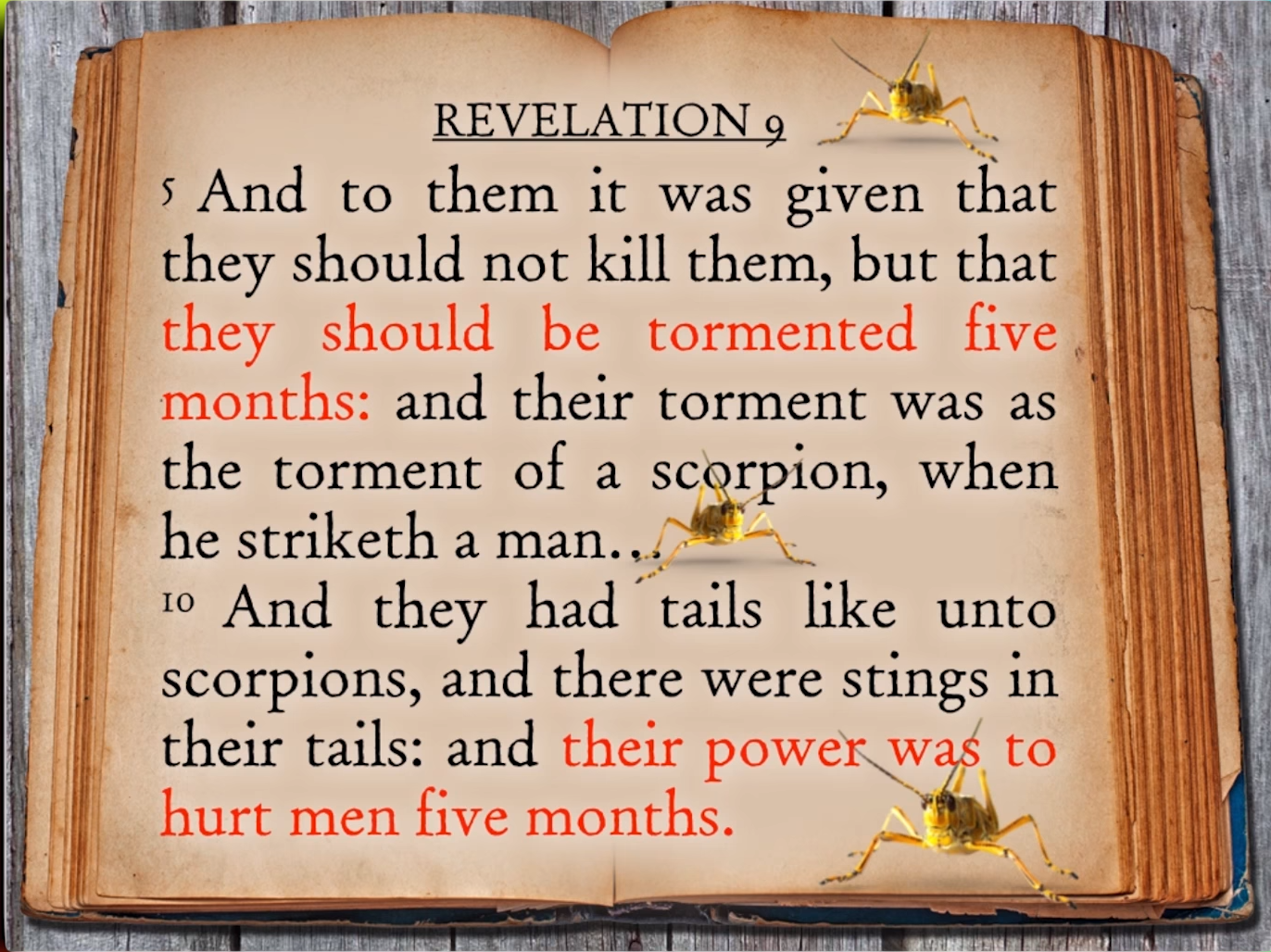 5 Months
The same life span of a Locust
Factual with Biology
Two stages of judgement
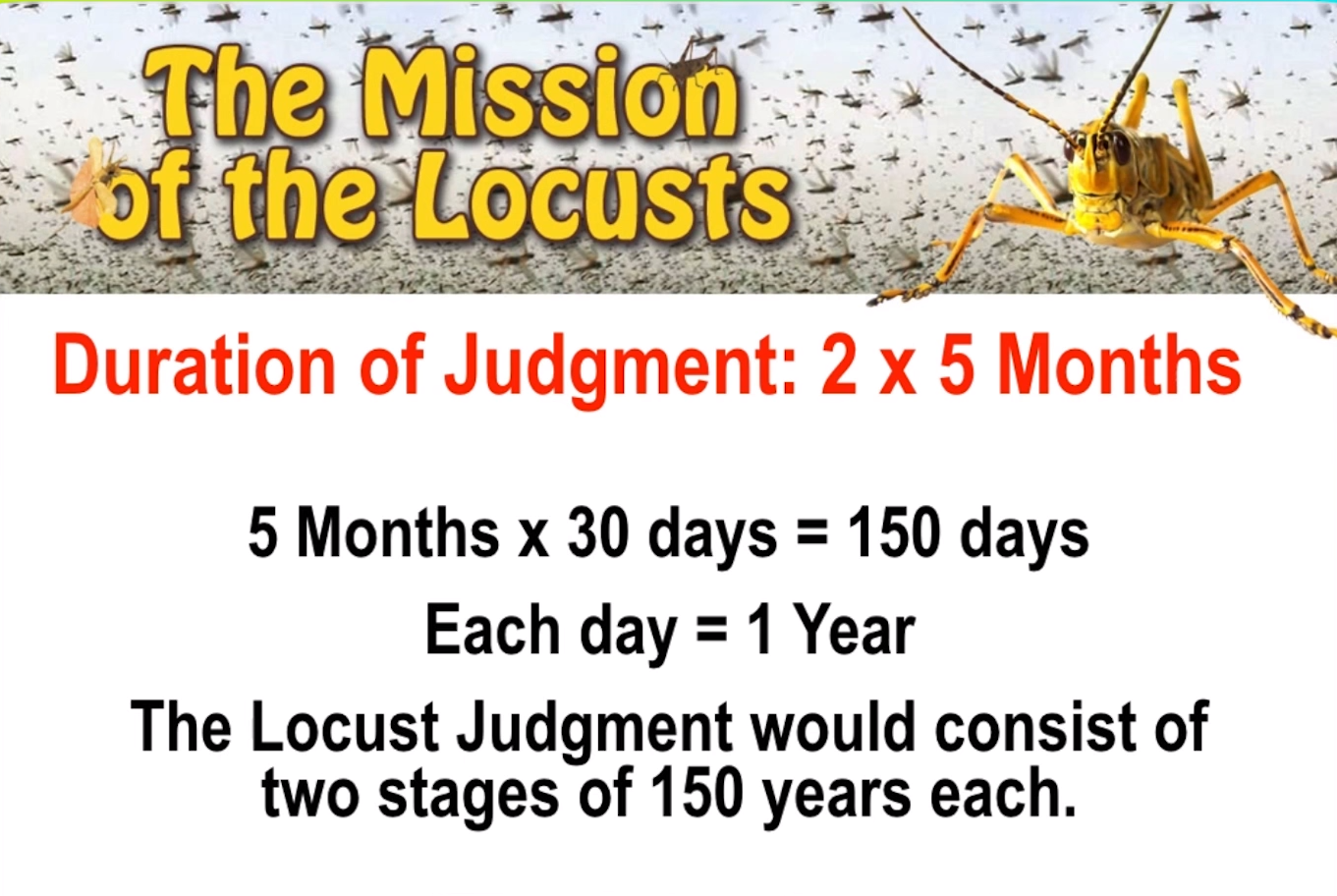 632 – 782 is the first period of Islam from Mohammed Rev 9:5

782-933 Is the Abbasid empire in Bagdad
The empire still existed but it power to control the surrounding area ended
The furnace opened up
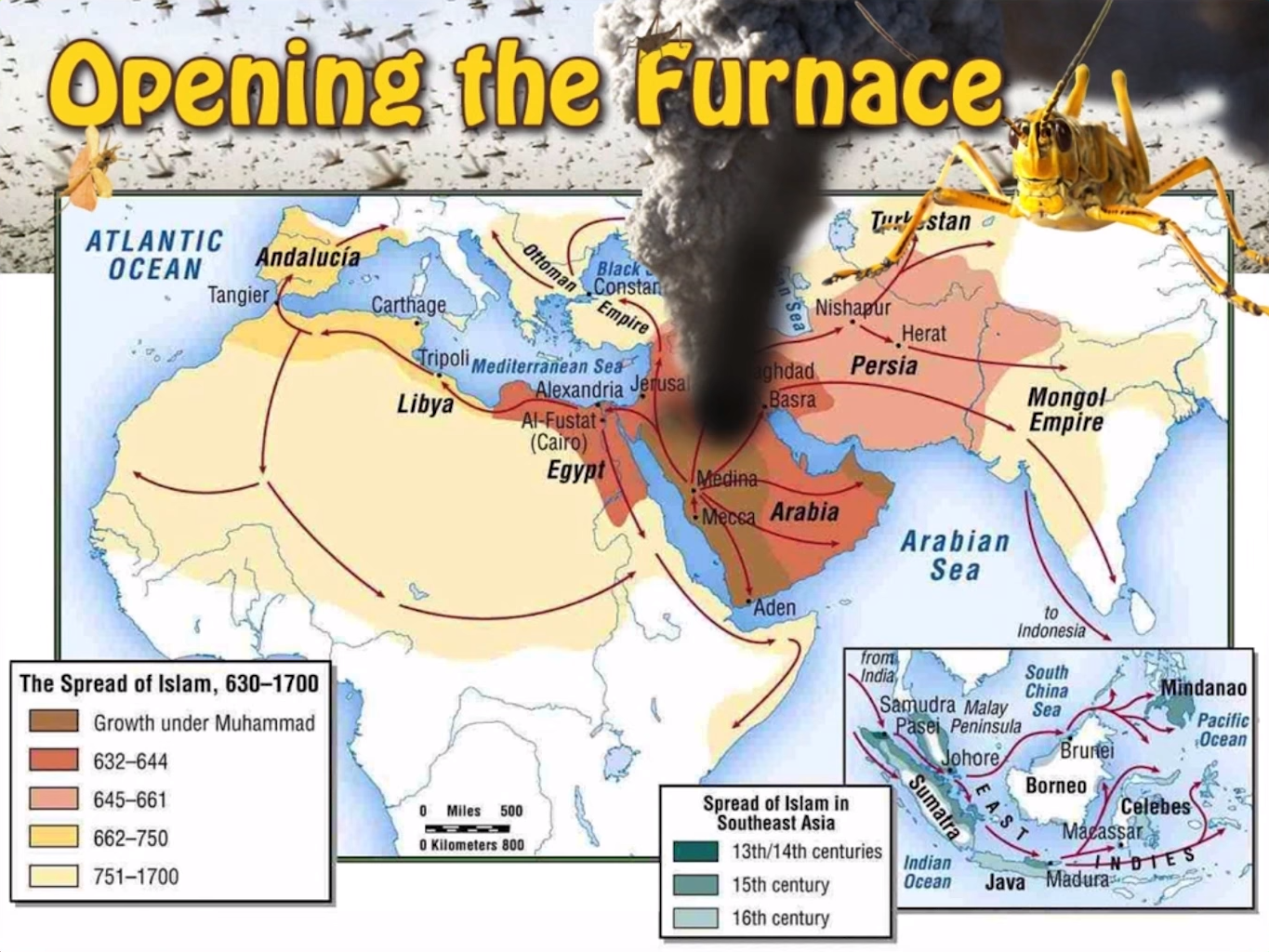 In that furnace Islam was born and proliferated into all these regions into what we have today.

This is the background that leads us to the modern history of people who believe in Islam.
They came from Arabia and extended even into Palestine.
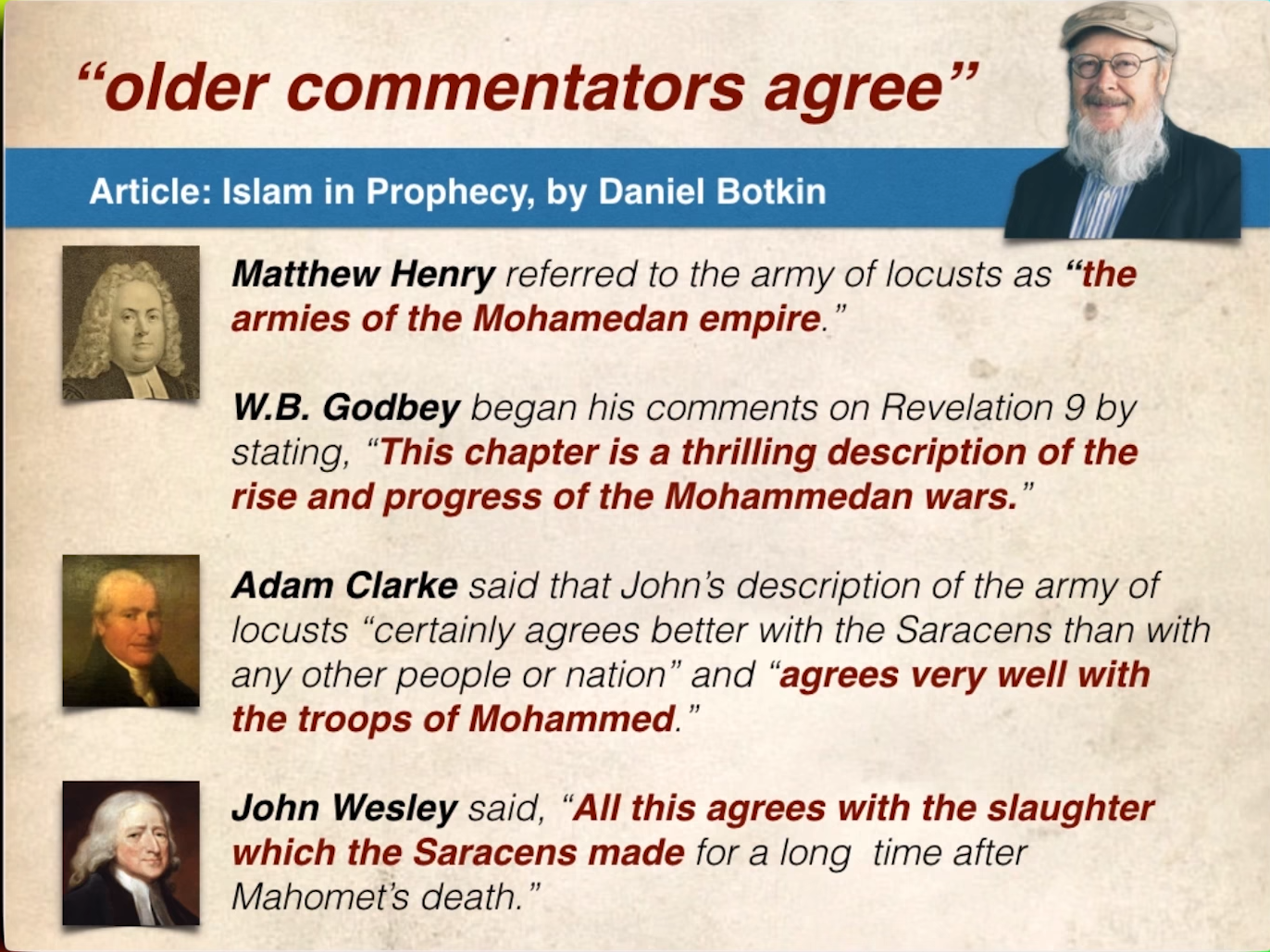 Islam in Prophesy commented by other groups and people
John Wesley’s brother, Charles Wesley wrote some of our hymns

Saracens = Another name Arab Muslims
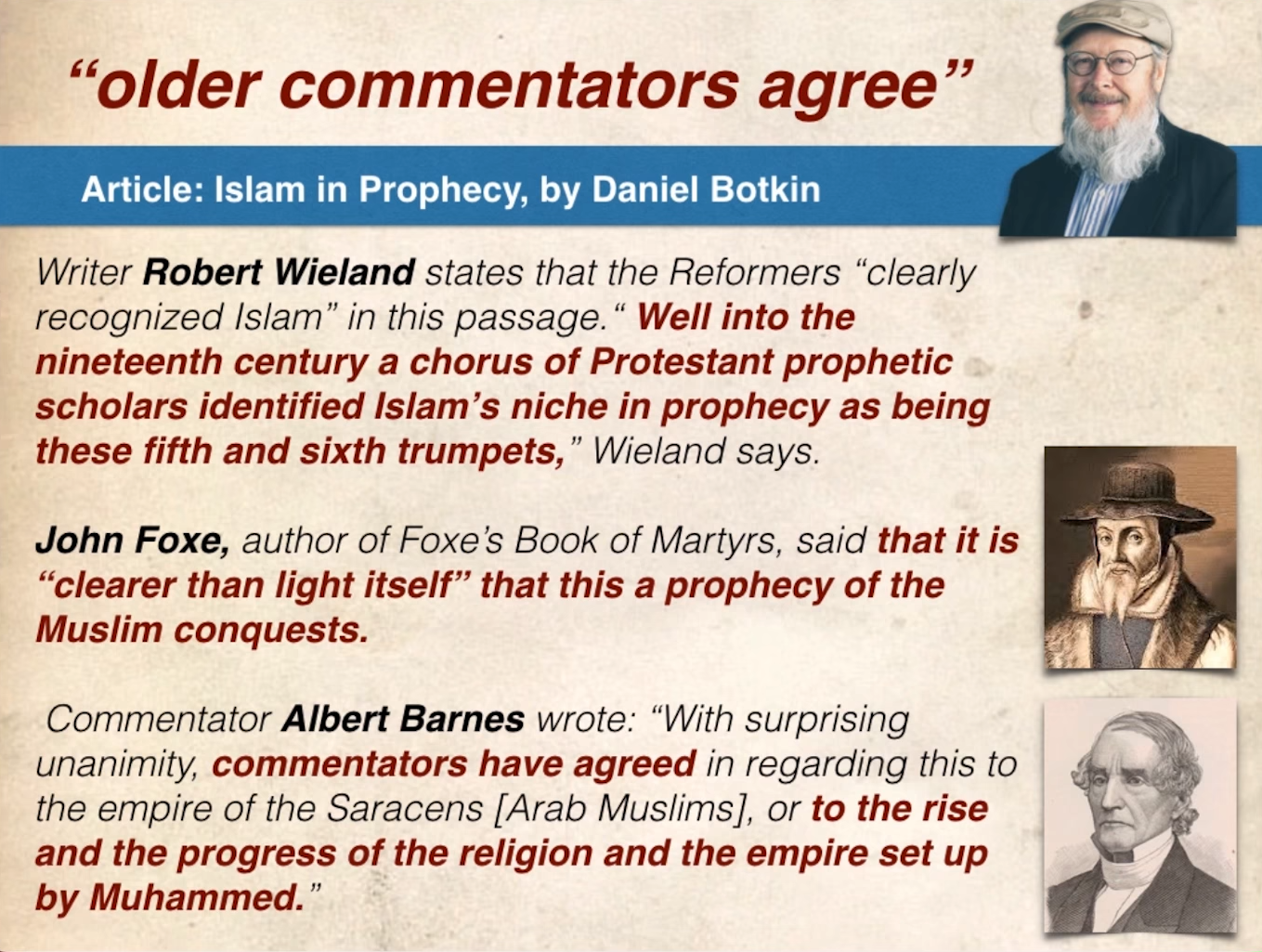 Islam in Prophesy commented by other groups and people
Mostly Protestant writers who also had something in common with the Islam – they wanted to combat and protest against Catholicism. And they used Revelation to proved it.
Everything that is mentioned in the Rev 9 detail tells us about the Arabs and how they started
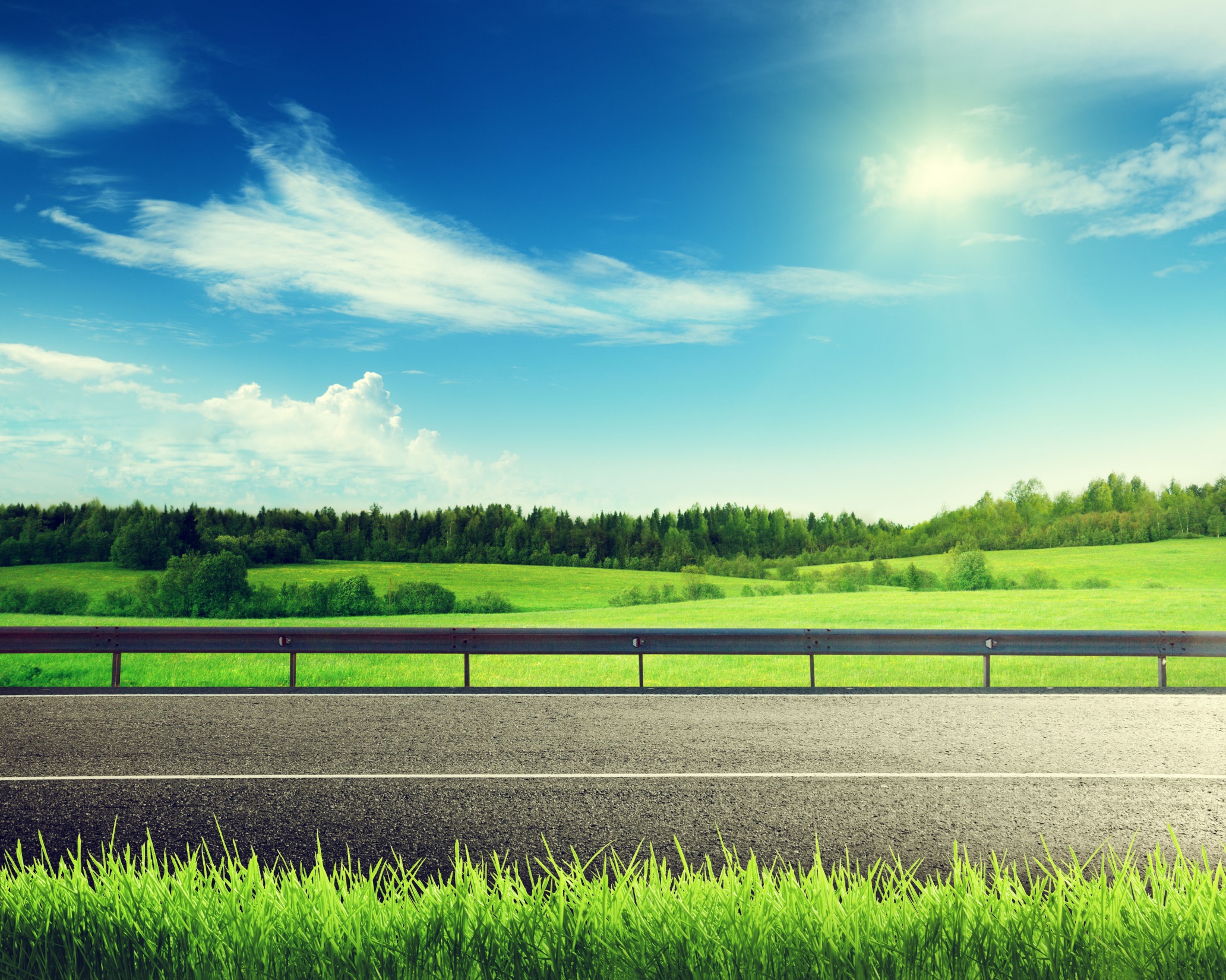 Questions?
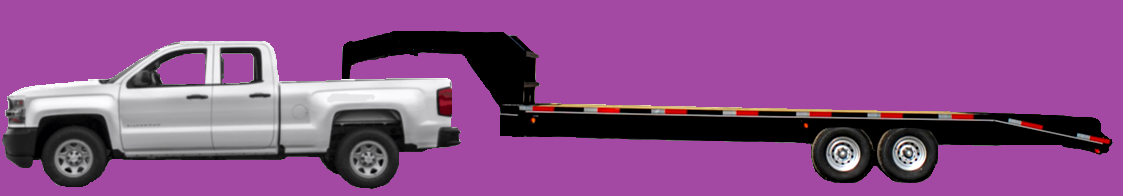